Tabata-Workout
Eine Präsentation von Kaya Konstantinov
Schwerpunkt Beintraining
Inhaltsverzeichnis
Überblick
1. Aufwärmprogramm
2. Workout
3. Cool-Down
Quellen
Bildquellen
Überblick
Es beginnt mit einem kleinen Aufwärmprogramm
Die erste Folie jeder Aufwärmübung wird zum Durchlesen etwas länger angezeigt! 
Jede Übung wird 20 Sekunden ausgeführt
Nach jeder Übung folgt eine Pause (10 sek)
 auf die folgende Übung bereit machen
 eine kleine Erhöhung (Steppbrett, Stuhl…)
Cool-Down (30 Sekunden)
Beim Cool-Down läuft kein Timer, es wird nur nach 15 Sekunden ein Wechsel angezeigt
Folien wechseln automatisch
Die letzten 3 Sekunden werden mit einem Ton signalisiert
Aufwärmprogramm
20
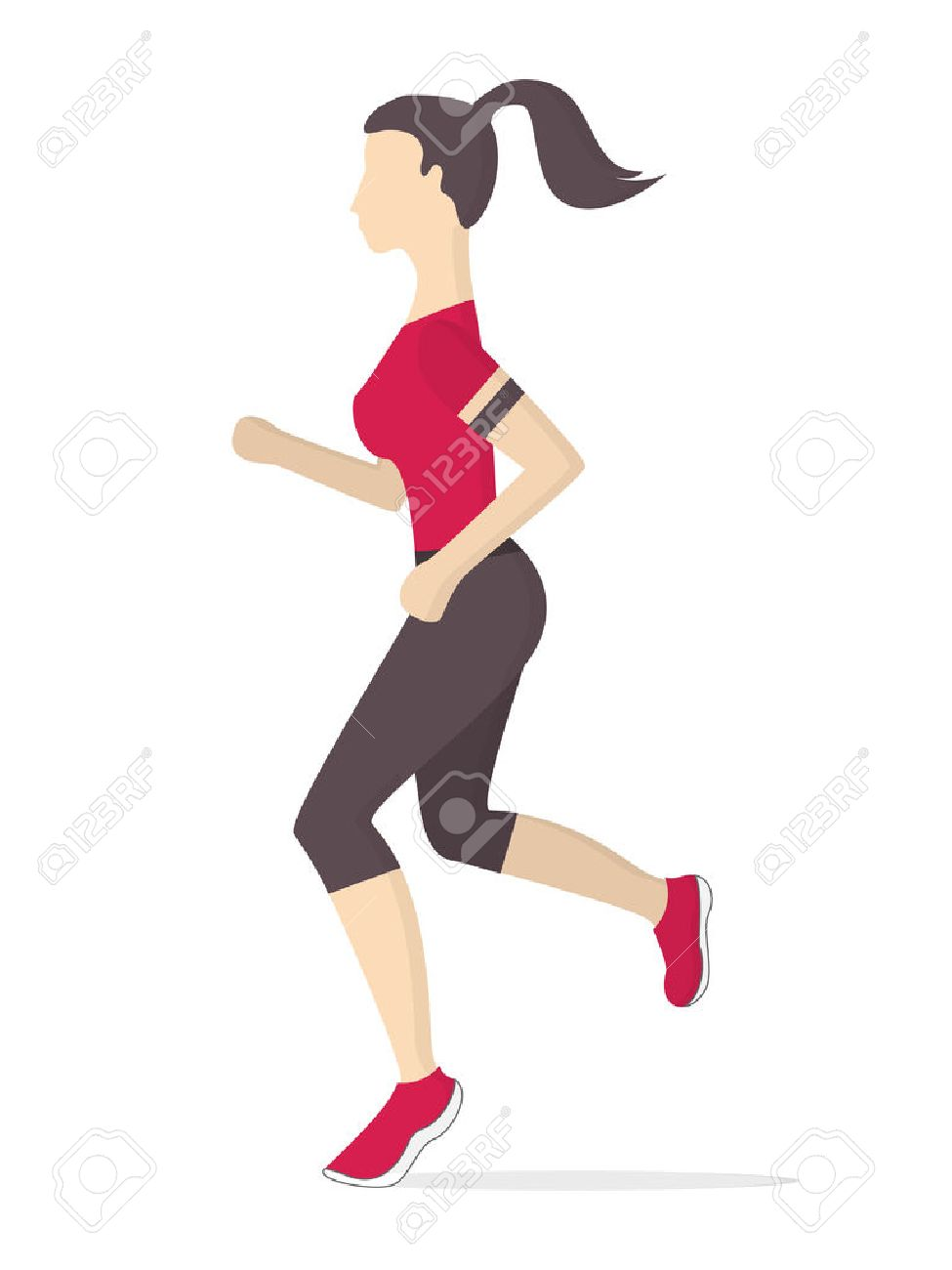 Auf der Stelle joggen:

-Wie beim normalen laufen
-ohne Fortbewegung
Aufwärmprogramm
19
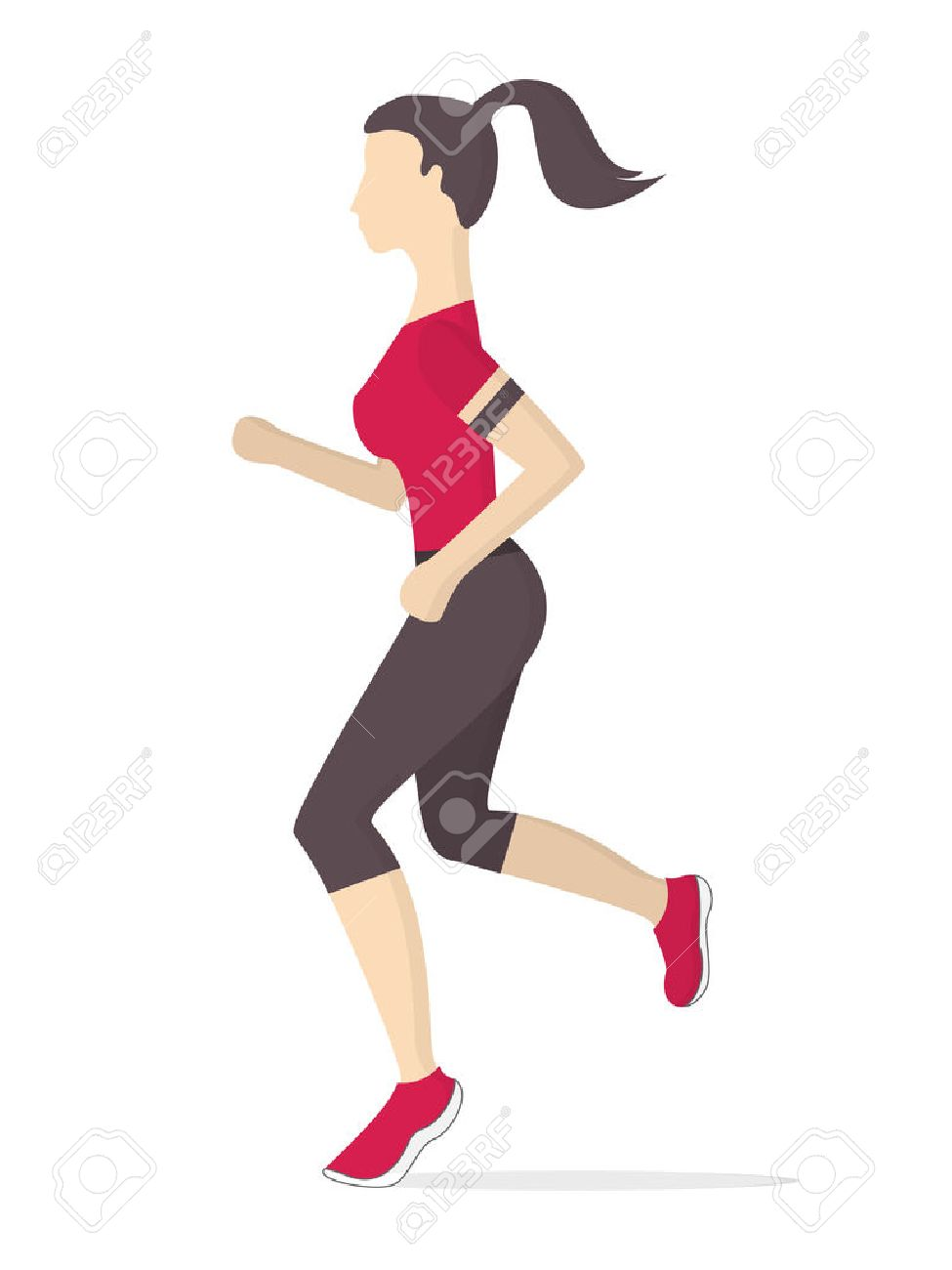 Auf der Stelle joggen:

-Wie beim normalen laufen
-ohne Fortbewegung
Aufwärmprogramm
18
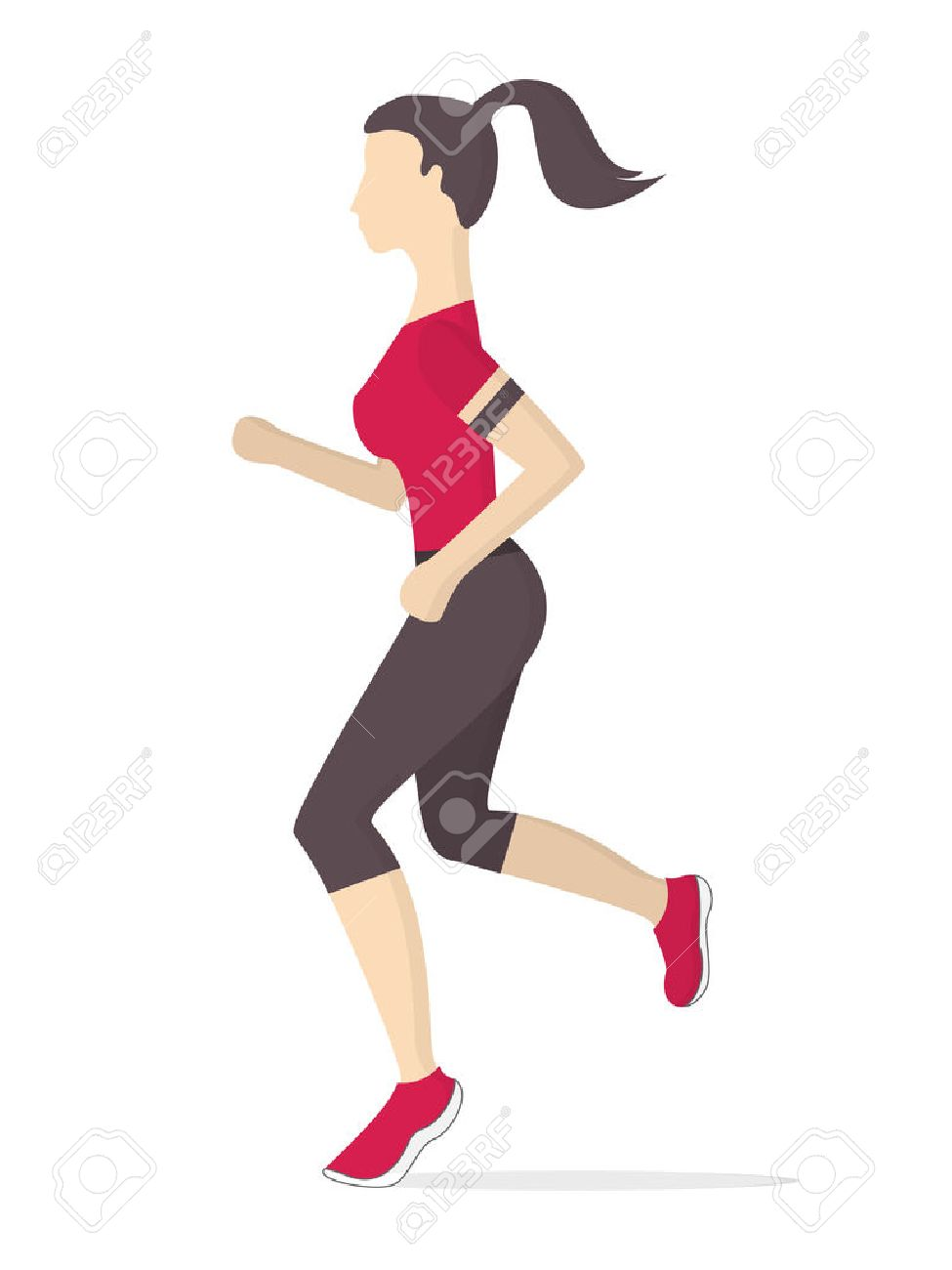 Auf der Stelle joggen:

-Wie beim normalen laufen
-ohne Fortbewegung
Aufwärmprogramm
17
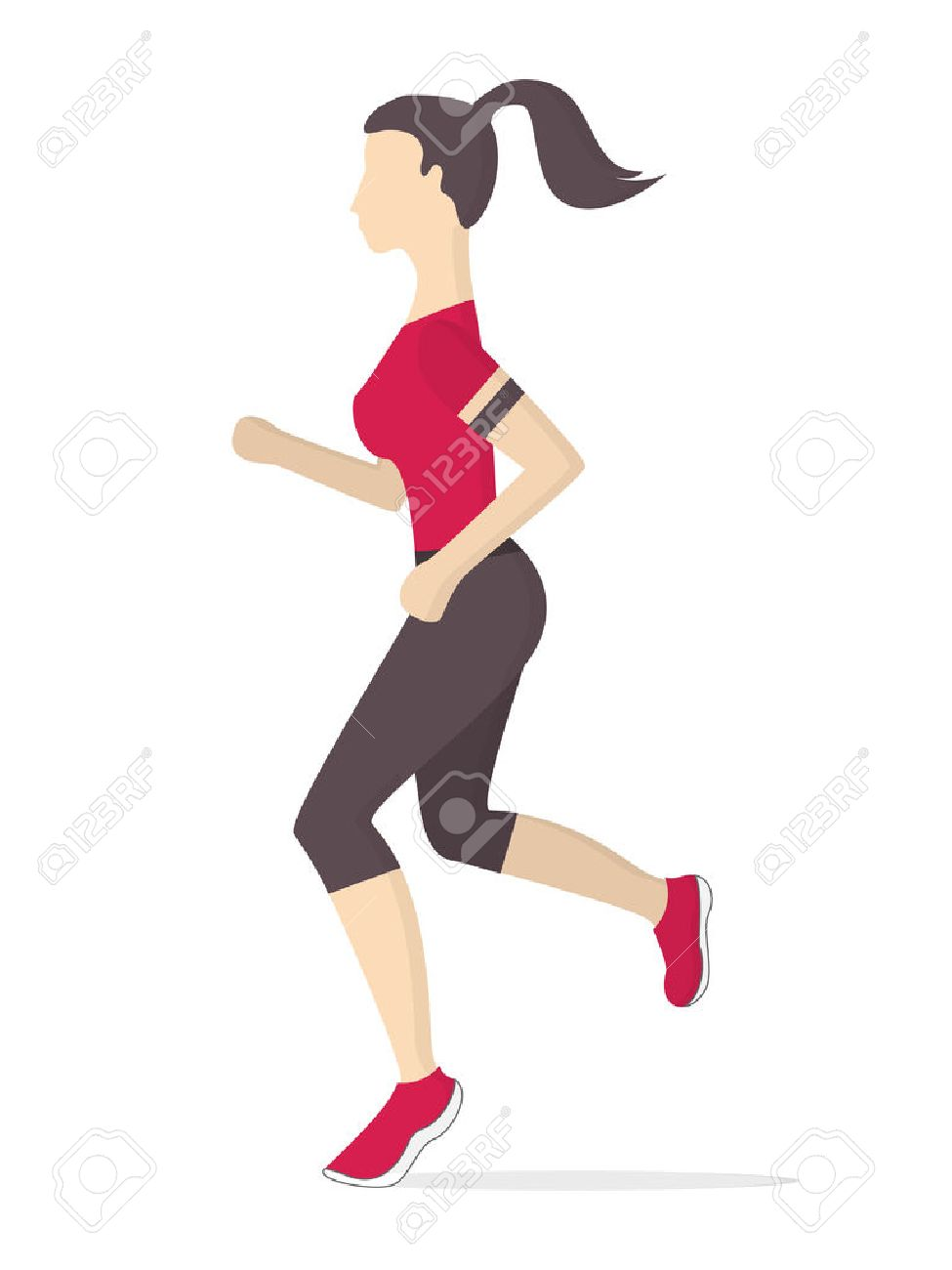 Auf der Stelle joggen:

-Wie beim normalen laufen
-ohne Fortbewegung
Aufwärmprogramm
16
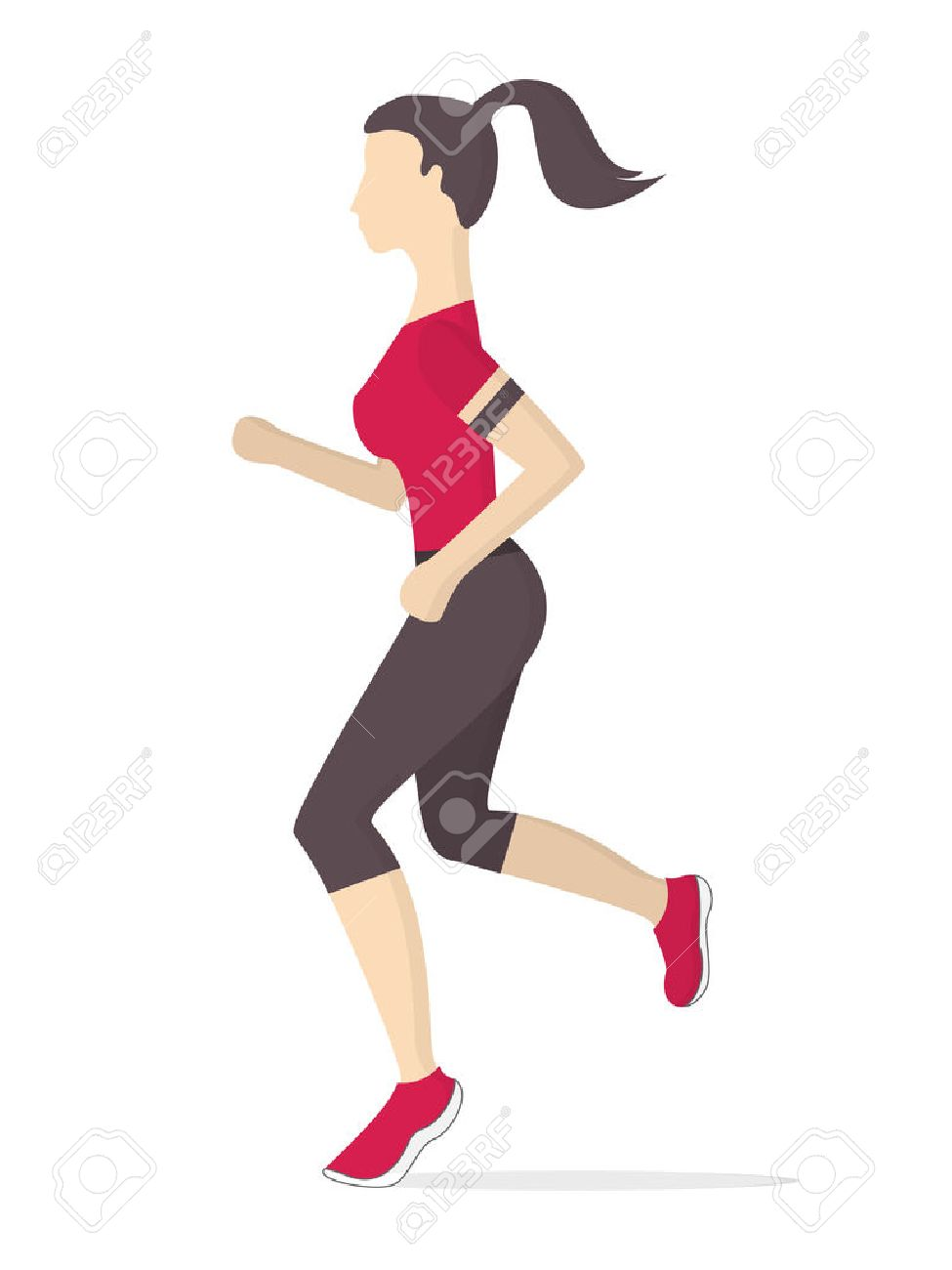 Auf der Stelle joggen:

-Wie beim normalen laufen
-ohne Fortbewegung
Aufwärmprogramm
15
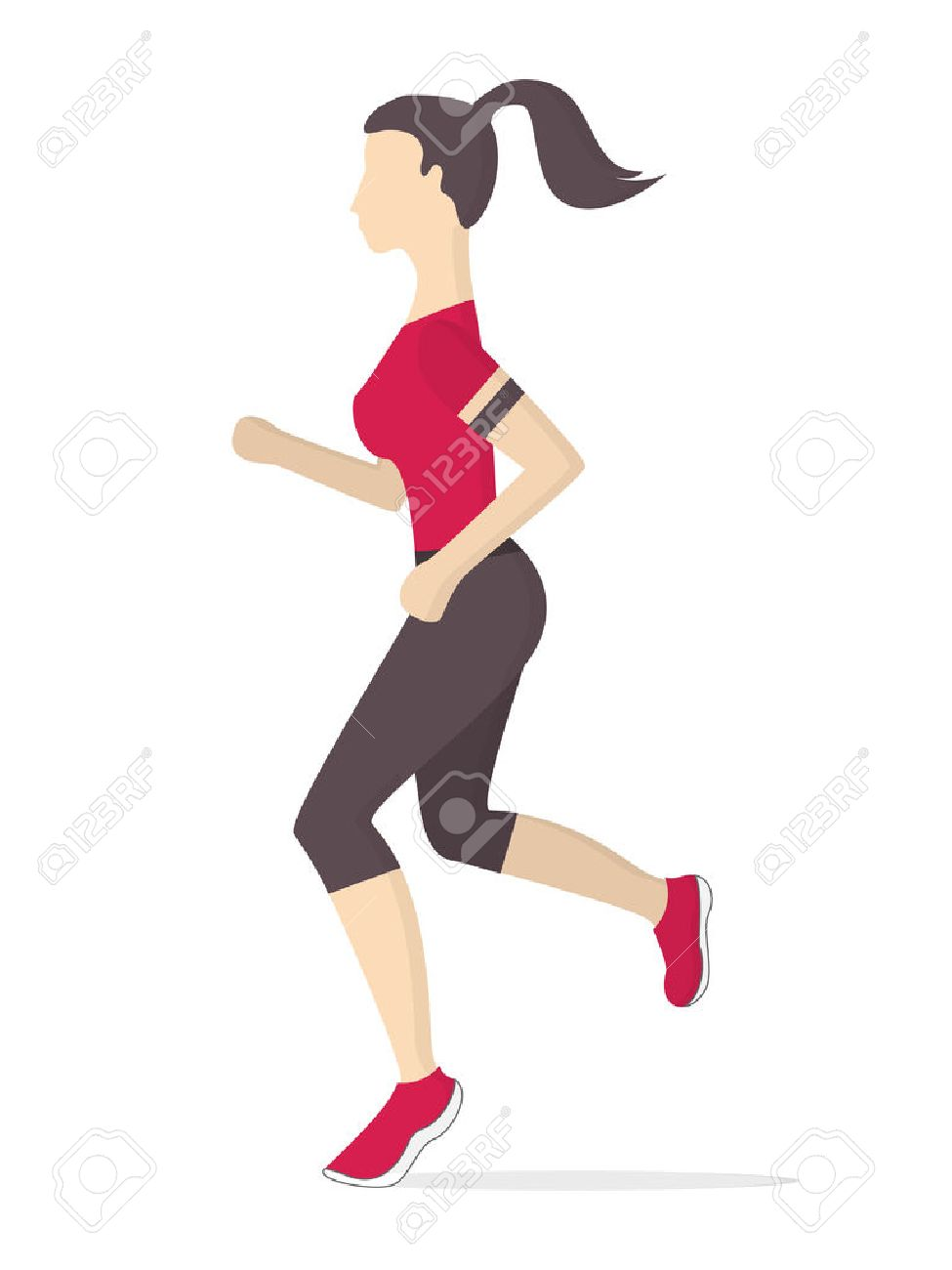 Auf der Stelle joggen:

-Wie beim normalen laufen
-ohne Fortbewegung
Aufwärmprogramm
14
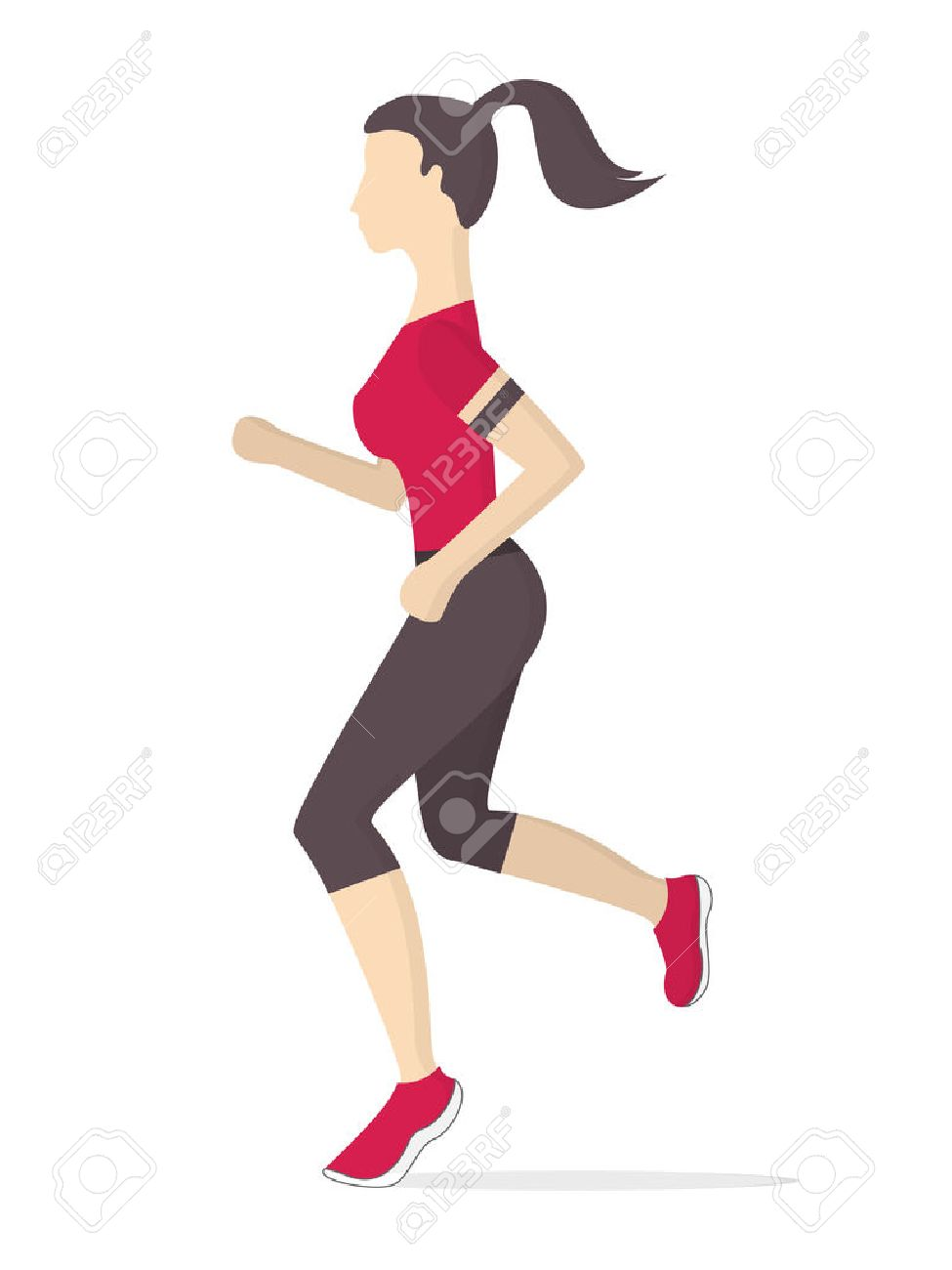 Auf der Stelle joggen:

-Wie beim normalen laufen
-ohne Fortbewegung
Aufwärmprogramm
13
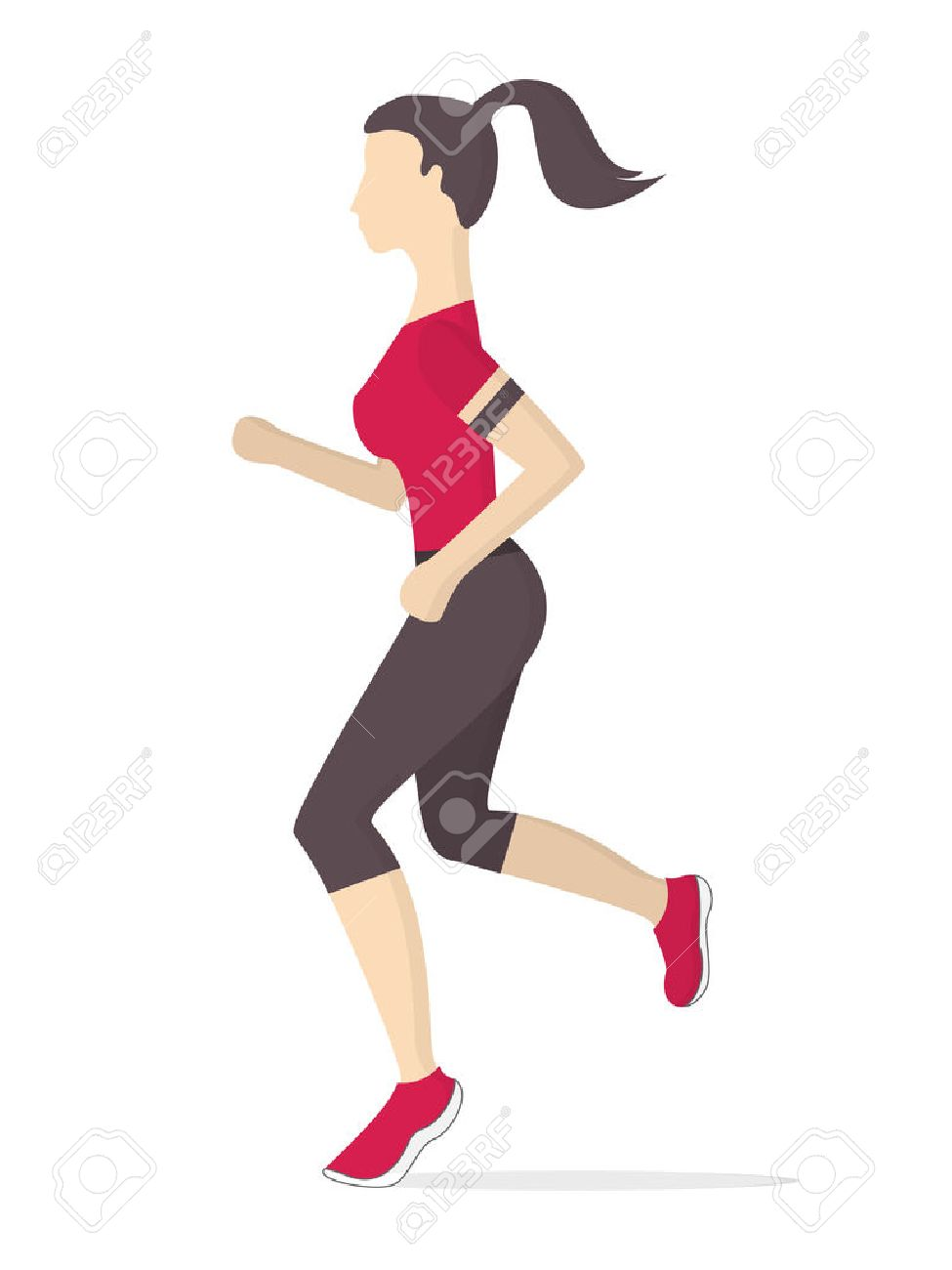 Auf der Stelle joggen:

-Wie beim normalen laufen
-ohne Fortbewegung
Aufwärmprogramm
12
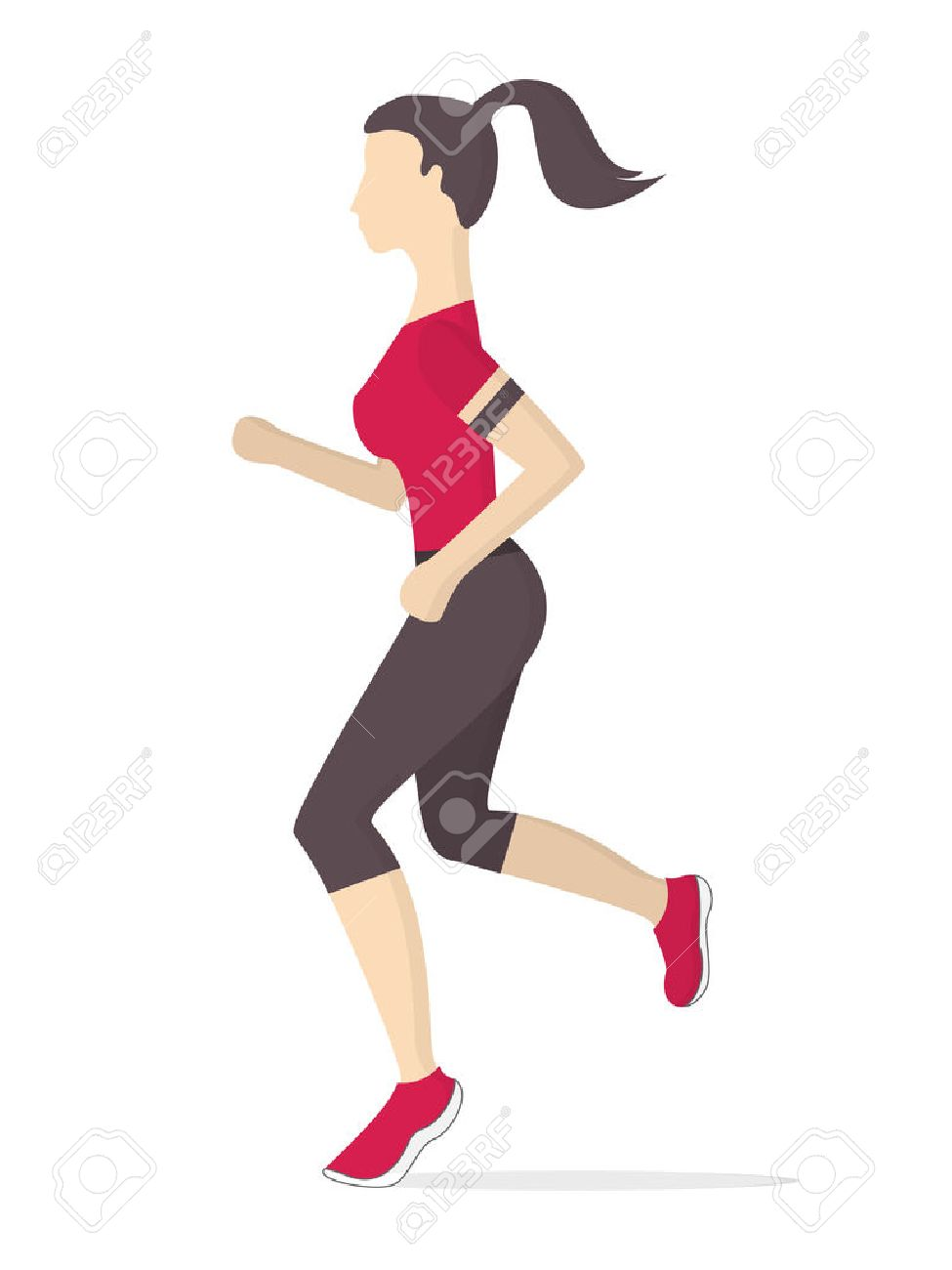 Auf der Stelle joggen:

-Wie beim normalen laufen
-ohne Fortbewegung
Aufwärmprogramm
11
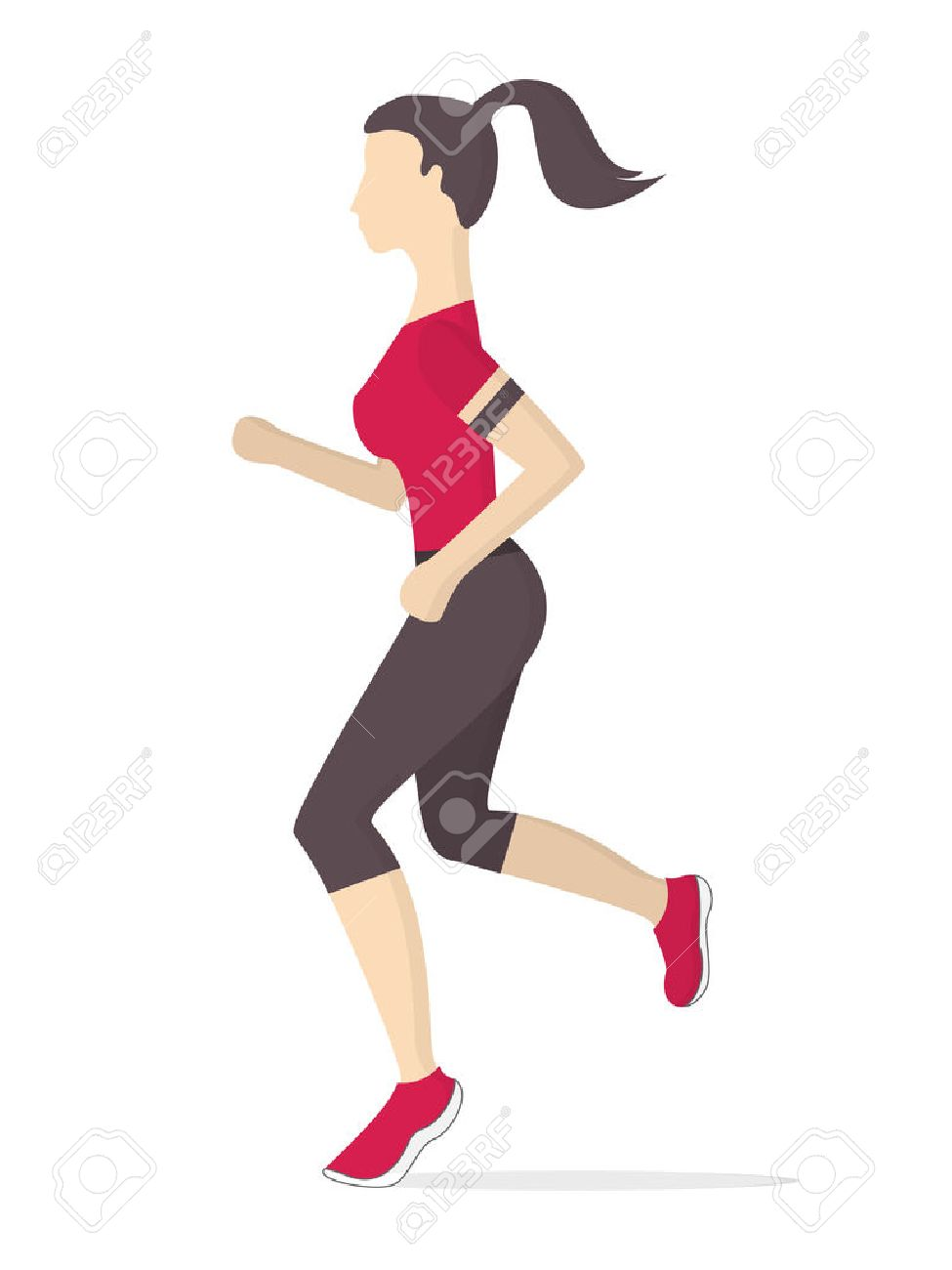 Auf der Stelle joggen:

-Wie beim normalen laufen
-ohne Fortbewegung
Aufwärmprogramm
10
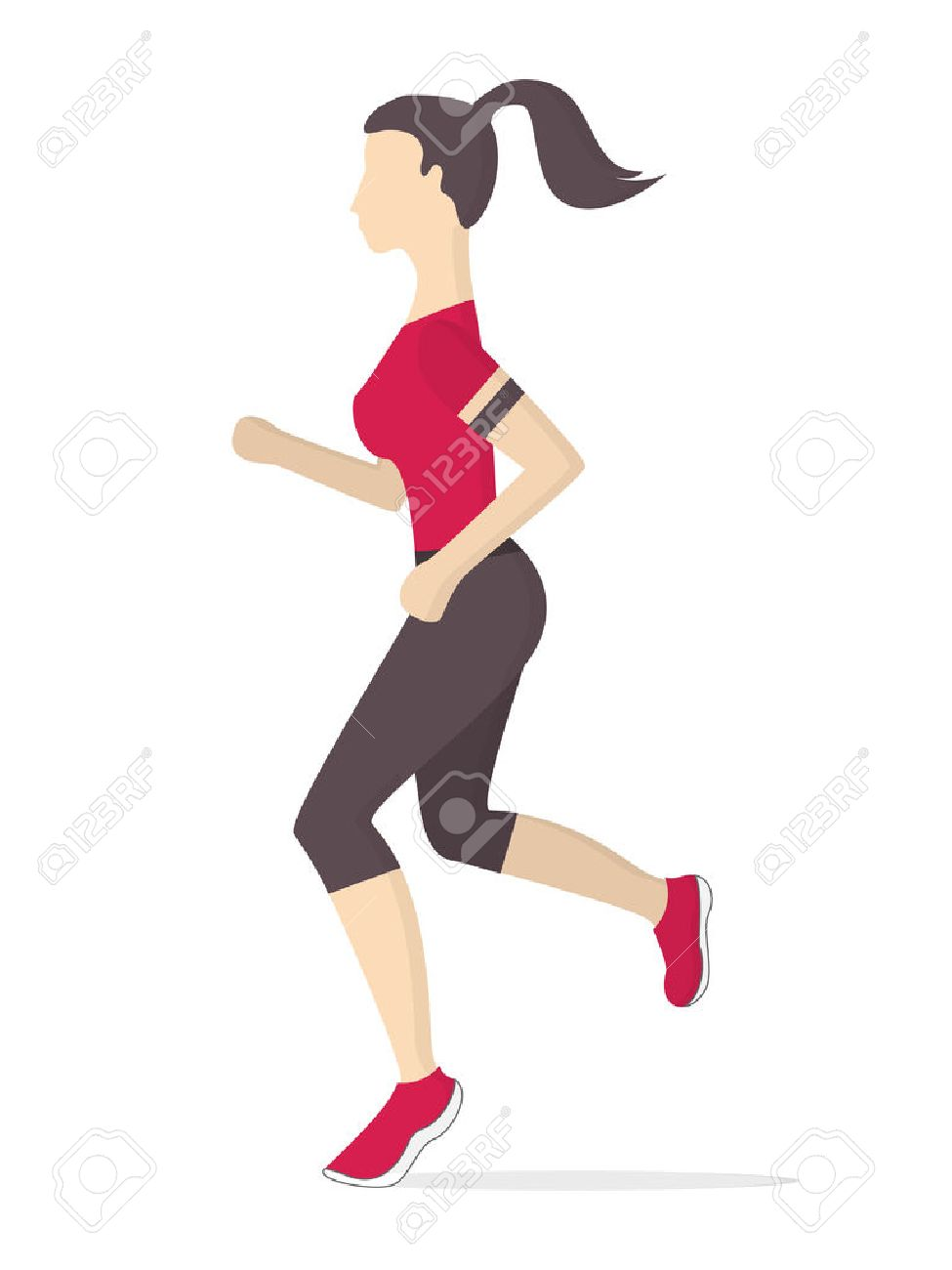 Auf der Stelle joggen:

-Wie beim normalen laufen
-ohne Fortbewegung
Aufwärmprogramm
9
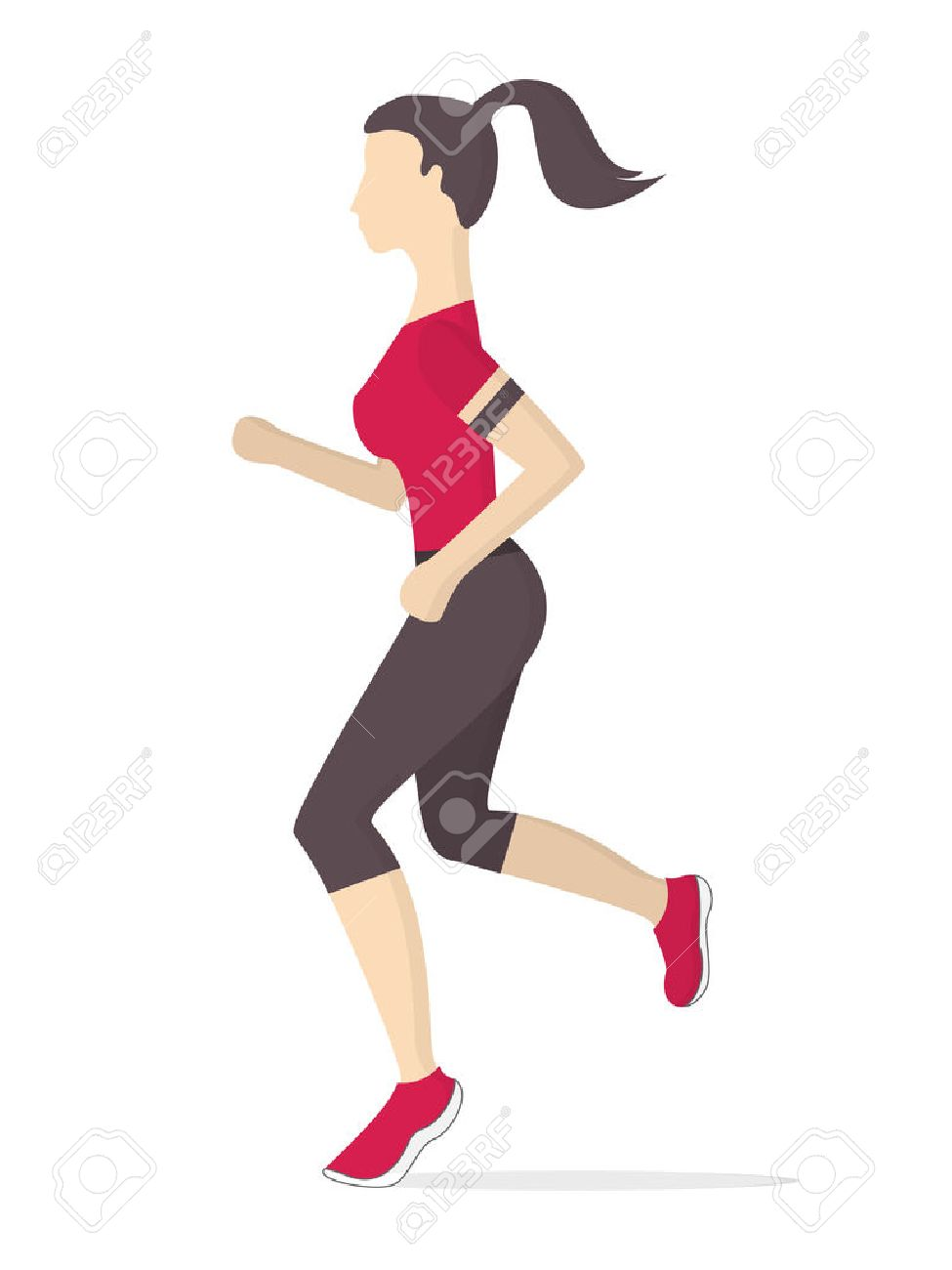 Auf der Stelle joggen:

-Wie beim normalen laufen
-ohne Fortbewegung
Aufwärmprogramm
8
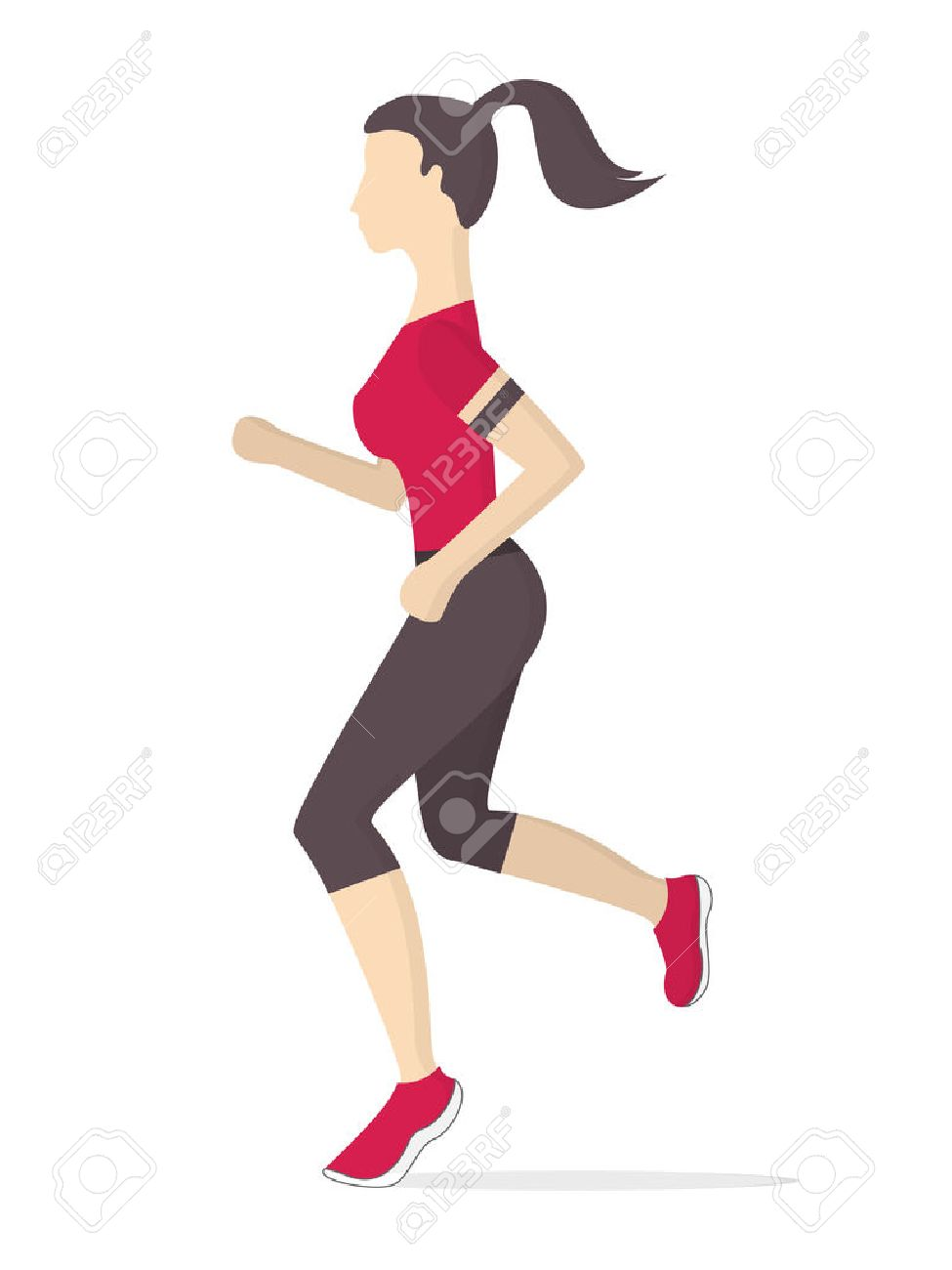 Auf der Stelle joggen:

-Wie beim normalen laufen
-ohne Fortbewegung
Aufwärmprogramm
7
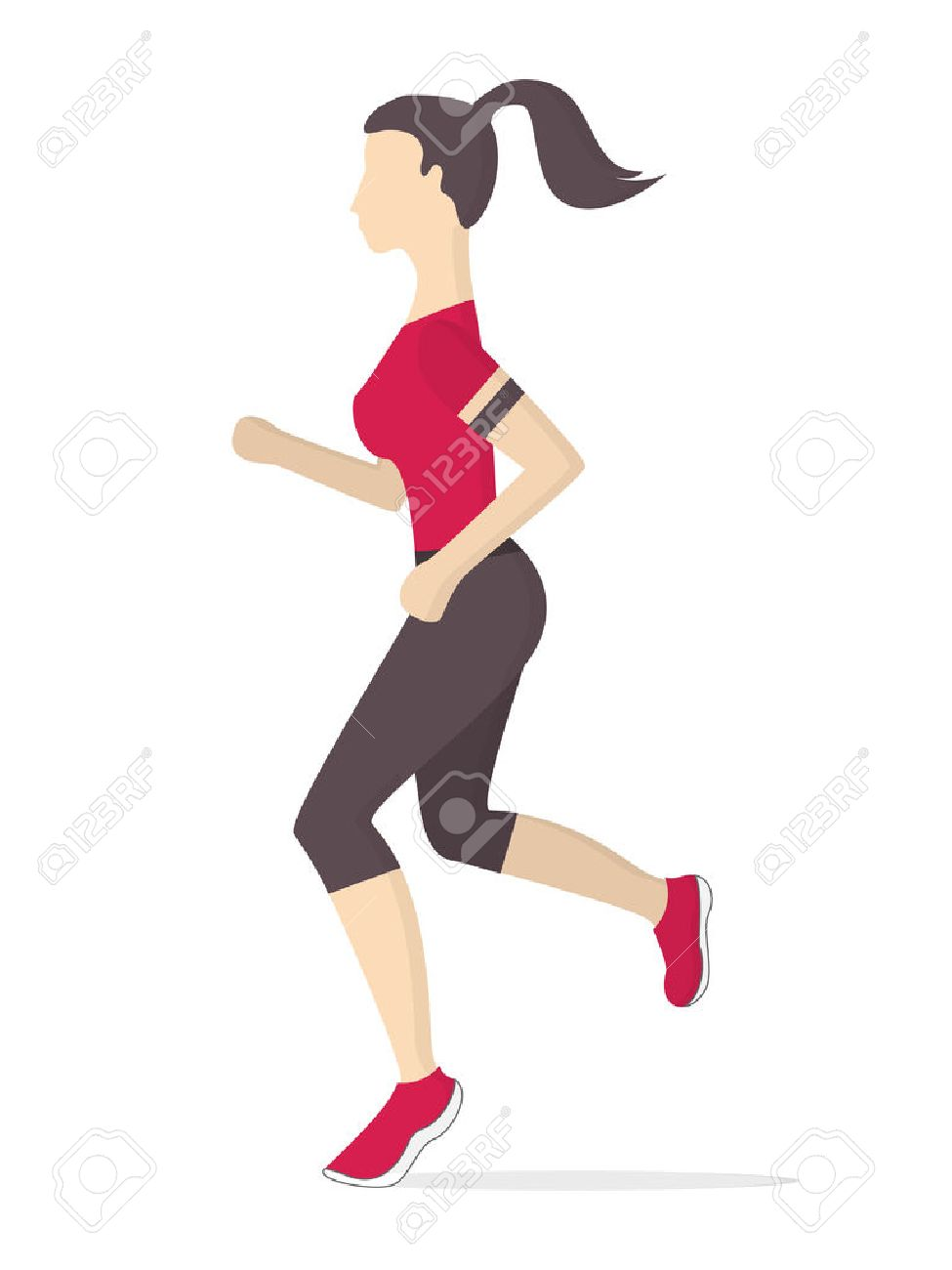 Auf der Stelle joggen:

-Wie beim normalen laufen
-ohne Fortbewegung
Aufwärmprogramm
6
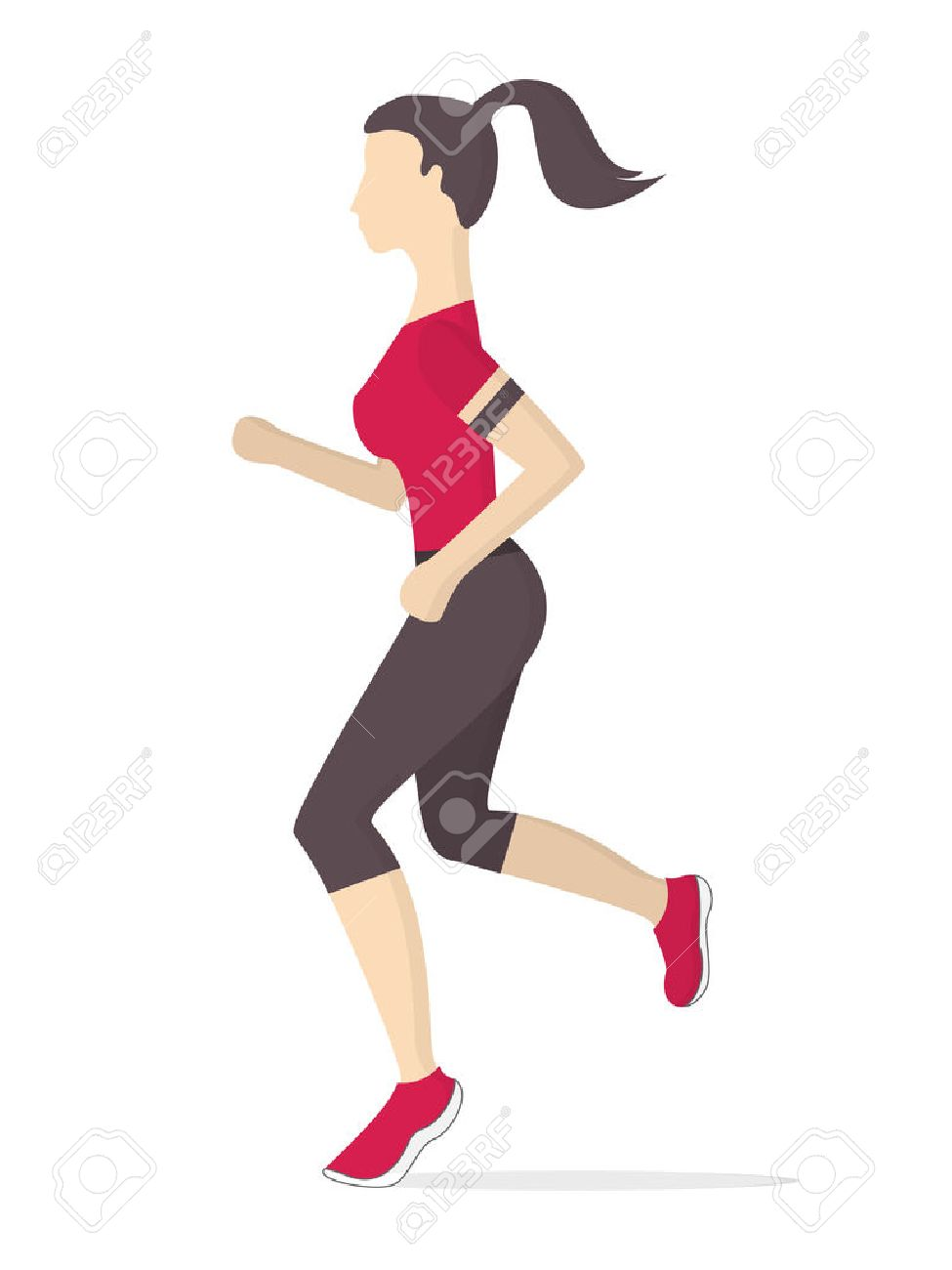 Auf der Stelle joggen:

-Wie beim normalen laufen
-ohne Fortbewegung
Aufwärmprogramm
5
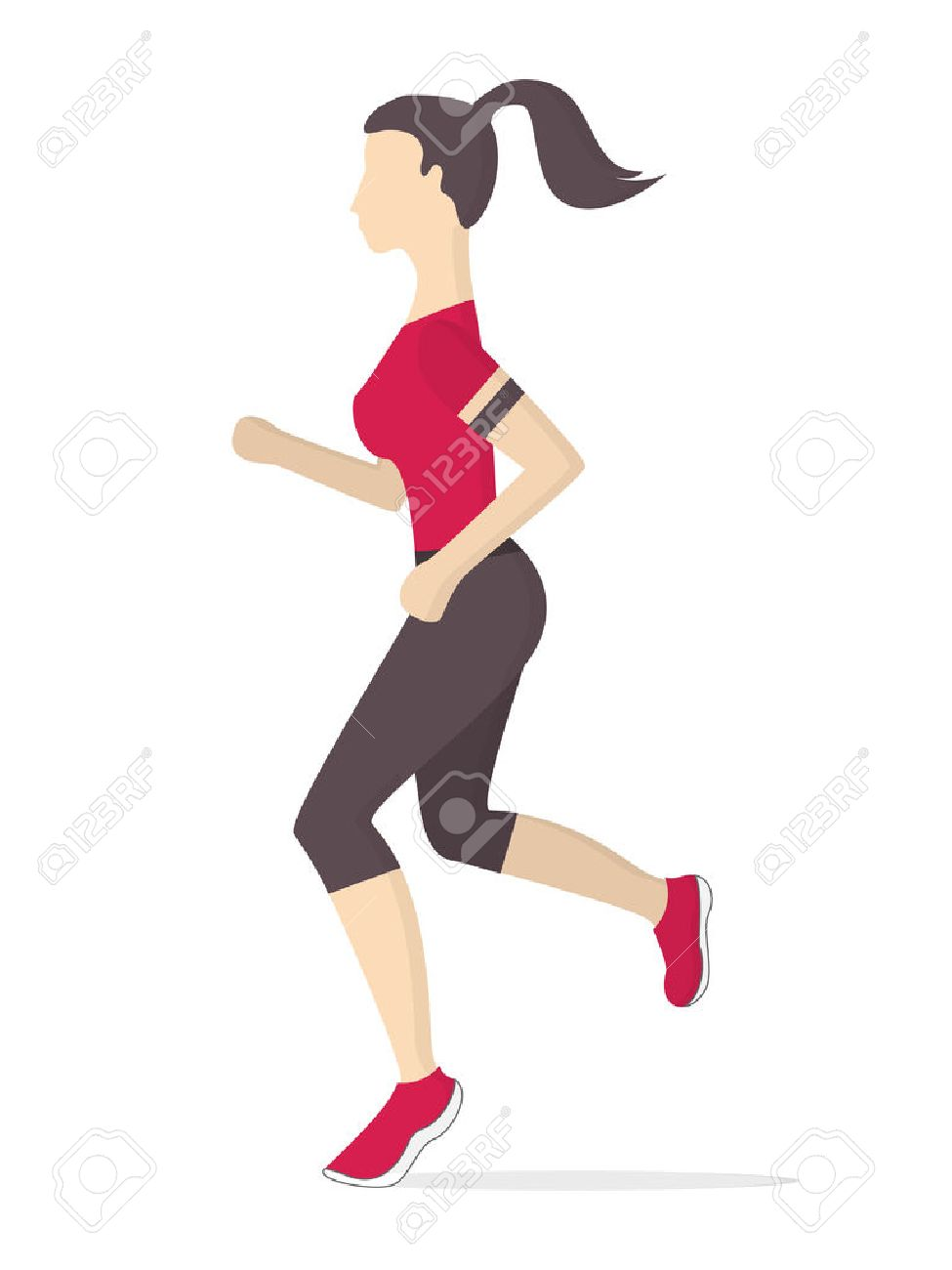 Auf der Stelle joggen:

-Wie beim normalen laufen
-ohne Fortbewegung
Aufwärmprogramm
4
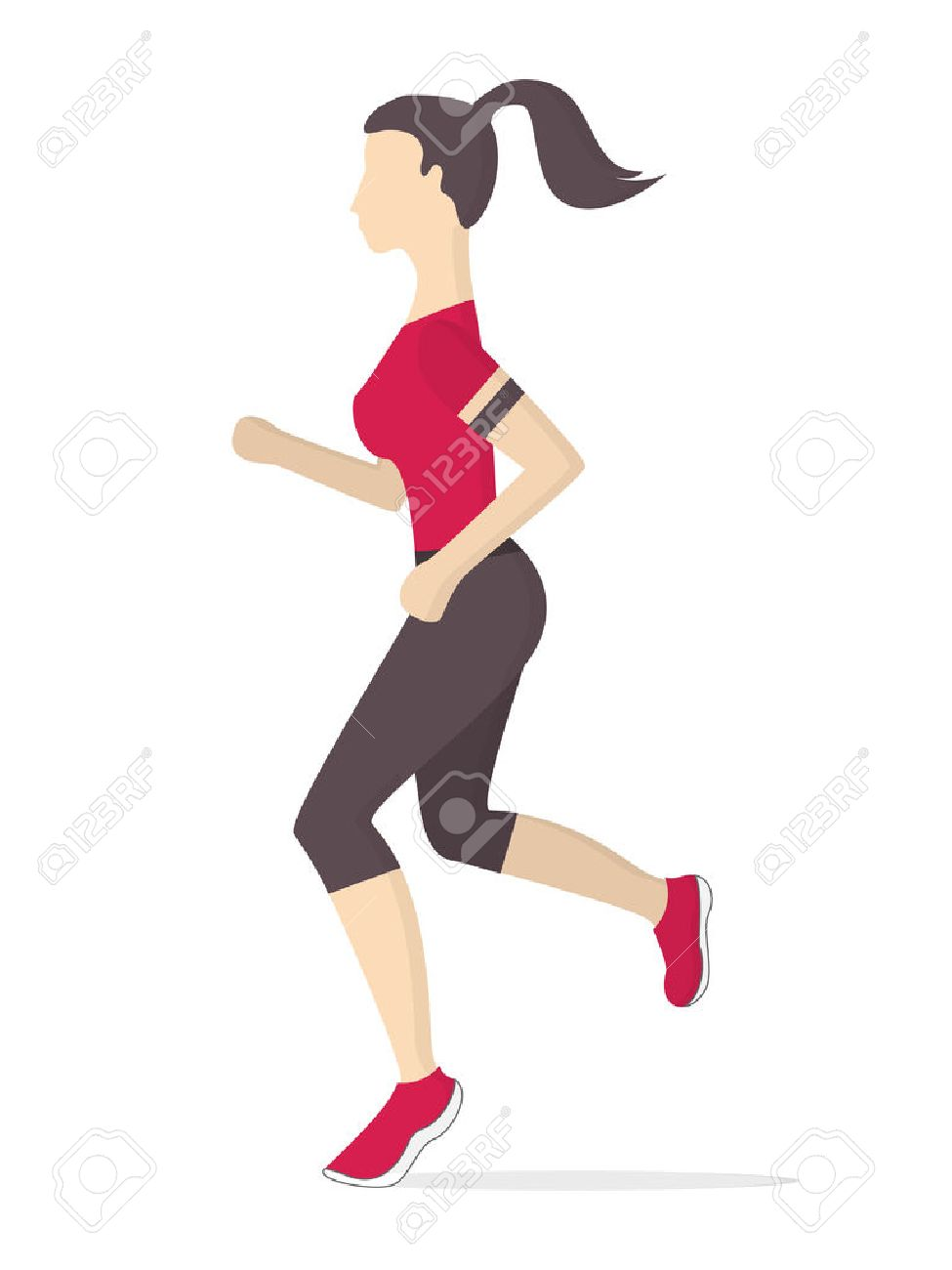 Auf der Stelle joggen:

-Wie beim normalen laufen
-ohne Fortbewegung
Aufwärmprogramm
3
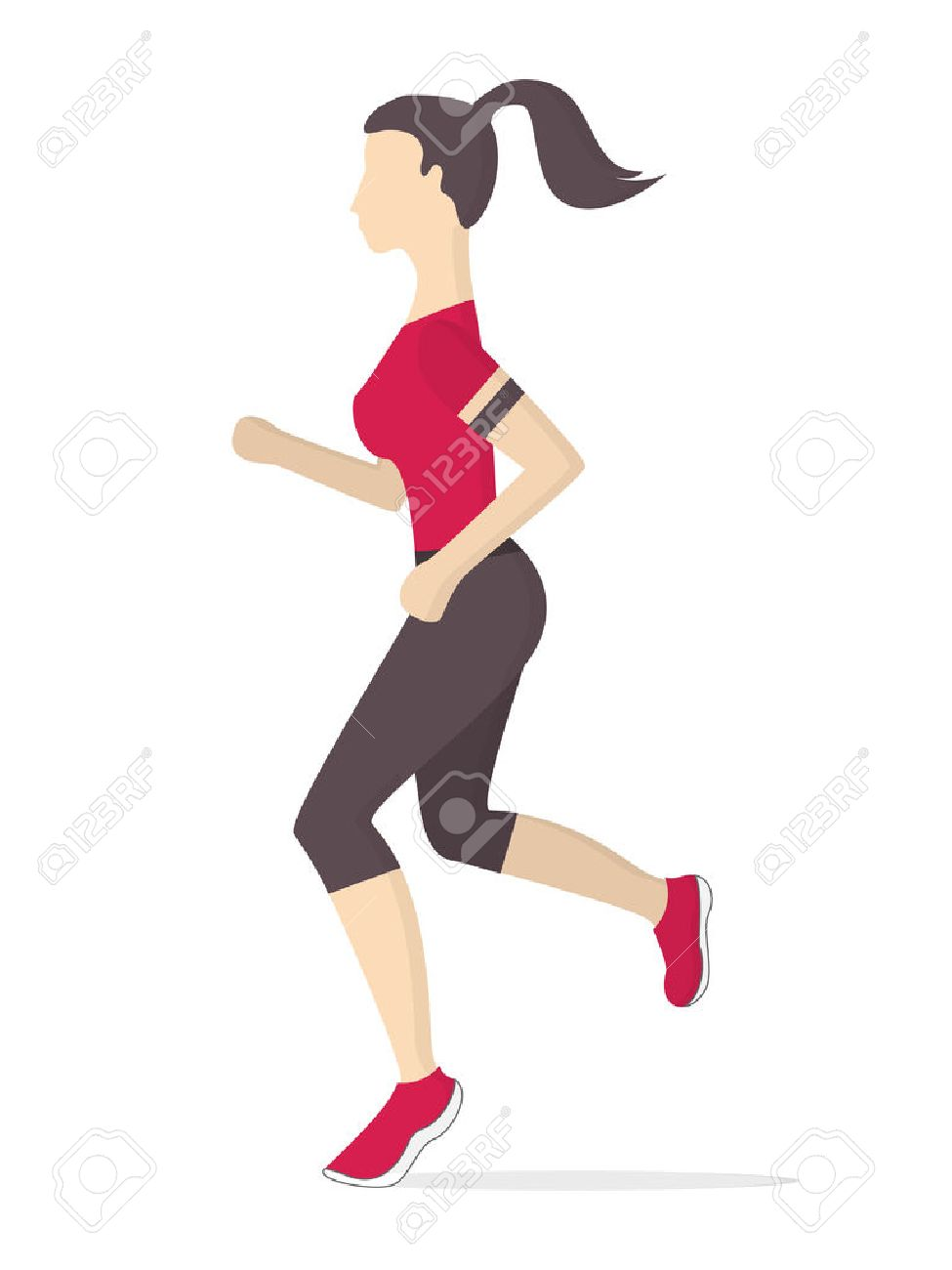 Auf der Stelle joggen:

-Wie beim normalen laufen
-ohne Fortbewegung
Aufwärmprogramm
2
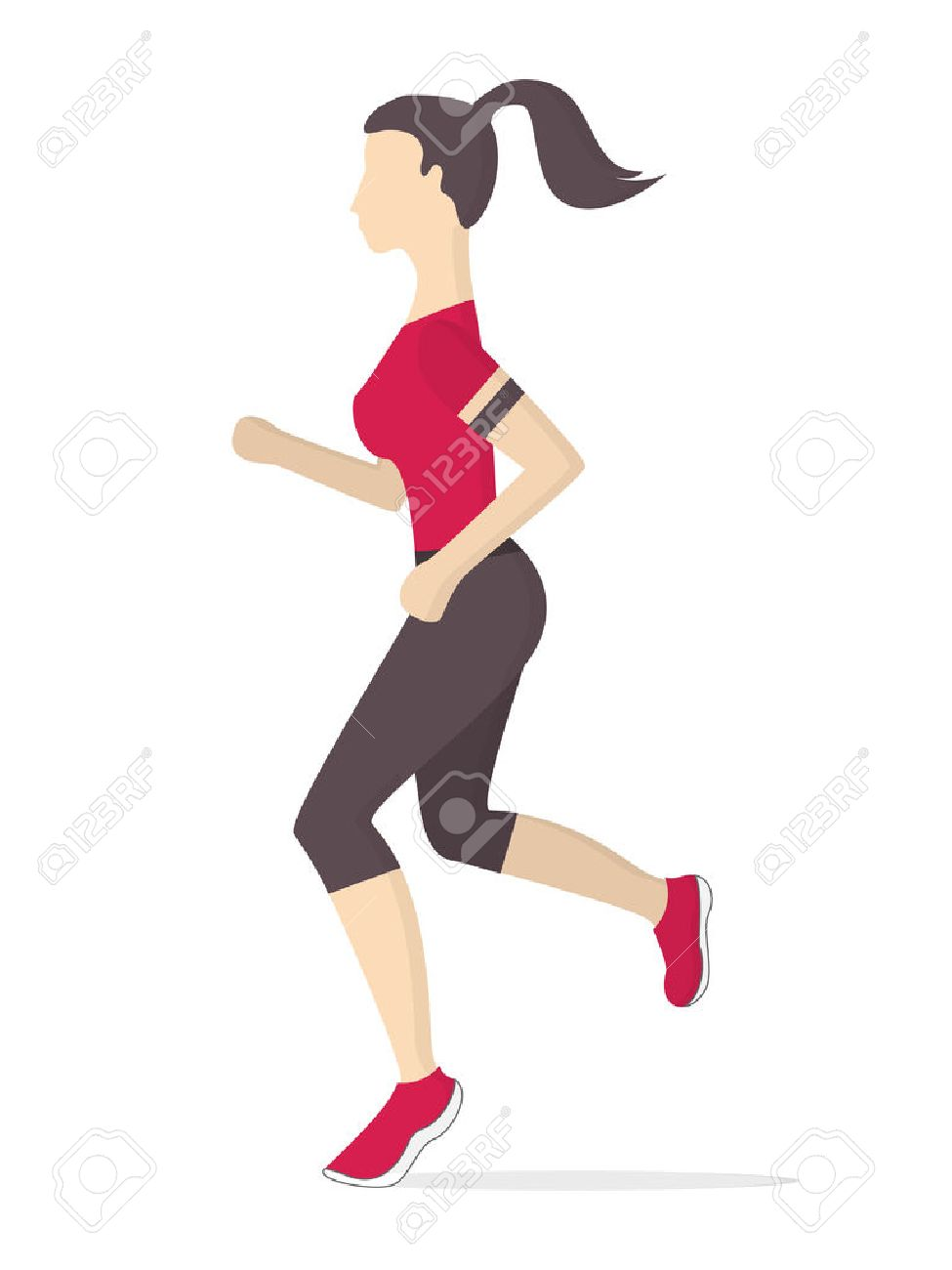 Auf der Stelle joggen:

-Wie beim normalen laufen
-ohne Fortbewegung
Aufwärmprogramm
1
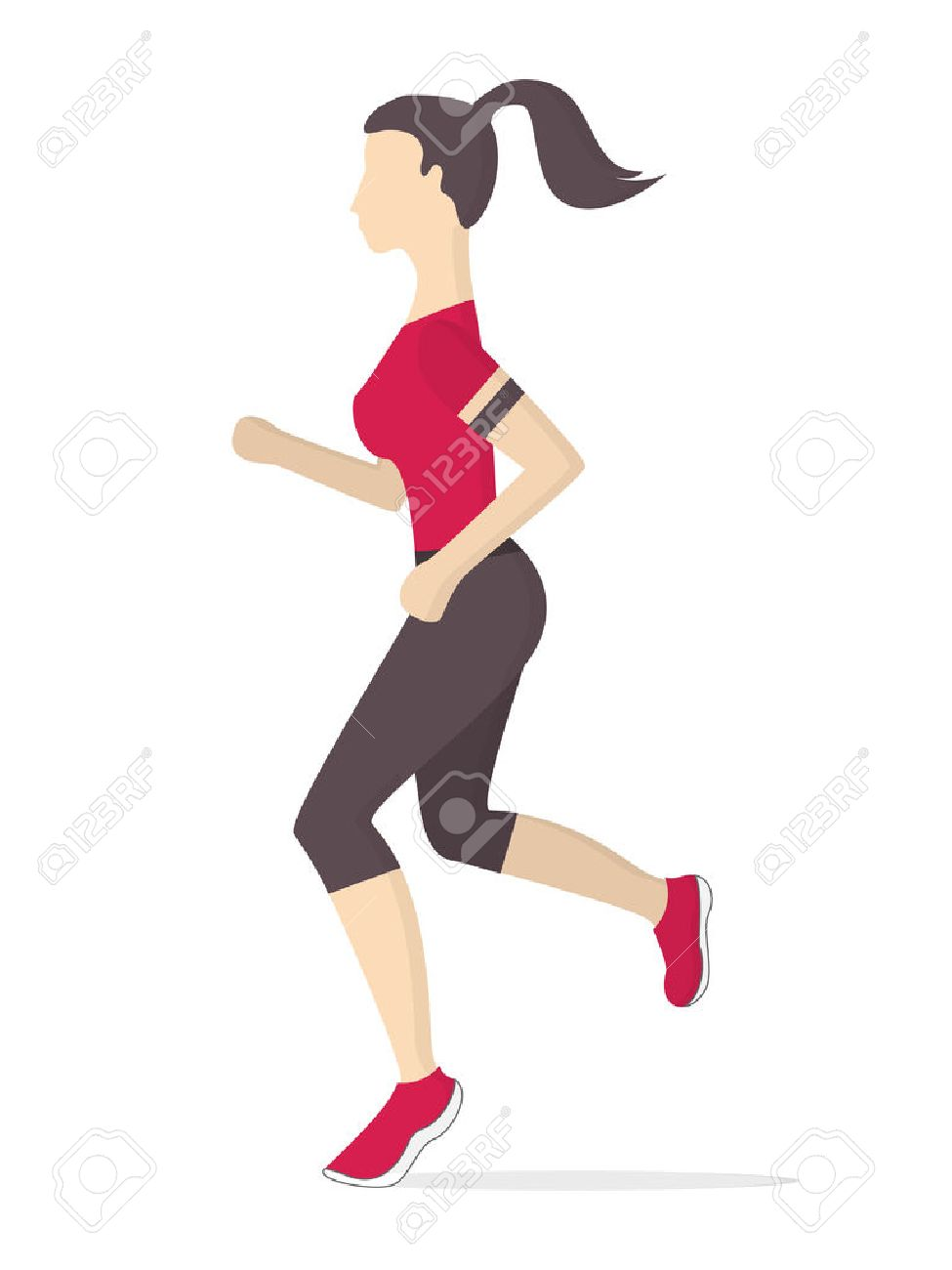 Auf der Stelle joggen:

-Wie beim normalen laufen
-ohne Fortbewegung
Aufwärmprogramm
20
Jumping Jacks
 
Arme gehen oben zusammen 
Beine gehen unten auseinander
Der Kopf bleibt gerade
Aufwärmprogramm
19
Jumping Jacks
 
Arme gehen oben zusammen 
Beine gehen unten auseinander
Der Kopf bleibt gerade
Aufwärmprogramm
18
Jumping Jacks
 
Arme gehen oben zusammen 
Beine gehen unten auseinander
Der Kopf bleibt gerade
Aufwärmprogramm
17
Jumping Jacks
 
Arme gehen oben zusammen 
Beine gehen unten auseinander
Der Kopf bleibt gerade
Aufwärmprogramm
16
Jumping Jacks
 
Arme gehen oben zusammen 
Beine gehen unten auseinander
Der Kopf bleibt gerade
Aufwärmprogramm
15
Jumping Jacks
 
Arme gehen oben zusammen 
Beine gehen unten auseinander
Der Kopf bleibt gerade
Aufwärmprogramm
14
Jumping Jacks
 
Arme gehen oben zusammen 
Beine gehen unten auseinander
Der Kopf bleibt gerade
Aufwärmprogramm
13
Jumping Jacks
 
Arme gehen oben zusammen 
Beine gehen unten auseinander
Der Kopf bleibt gerade
Aufwärmprogramm
12
Jumping Jacks
 
Arme gehen oben zusammen 
Beine gehen unten auseinander
Der Kopf bleibt gerade
Aufwärmprogramm
11
Jumping Jacks
 
Arme gehen oben zusammen 
Beine gehen unten auseinander
Der Kopf bleibt gerade
Aufwärmprogramm
10
Jumping Jacks
 
Arme gehen oben zusammen 
Beine gehen unten auseinander
Der Kopf bleibt gerade
Aufwärmprogramm
9
Jumping Jacks
 
Arme gehen oben zusammen 
Beine gehen unten auseinander
Der Kopf bleibt gerade
Aufwärmprogramm
8
Jumping Jacks
 
Arme gehen oben zusammen 
Beine gehen unten auseinander
Der Kopf bleibt gerade
Aufwärmprogramm
7
Jumping Jacks
 
Arme gehen oben zusammen 
Beine gehen unten auseinander
Der Kopf bleibt gerade
Aufwärmprogramm
6
Jumping Jacks
 
Arme gehen oben zusammen 
Beine gehen unten auseinander
Der Kopf bleibt gerade
Aufwärmprogramm
5
Jumping Jacks
 
Arme gehen oben zusammen 
Beine gehen unten auseinander
Der Kopf bleibt gerade
Aufwärmprogramm
4
Jumping Jacks
 
Arme gehen oben zusammen 
Beine gehen unten auseinander
Der Kopf bleibt gerade
Aufwärmprogramm
3
Jumping Jacks
 
Arme gehen oben zusammen 
Beine gehen unten auseinander
Der Kopf bleibt gerade
Aufwärmprogramm
2
Jumping Jacks
 
Arme gehen oben zusammen 
Beine gehen unten auseinander
Der Kopf bleibt gerade
Aufwärmprogramm
1
Jumping Jacks
 
Arme gehen oben zusammen 
Beine gehen unten auseinander
Der Kopf bleibt gerade
Aufwärmübung
20
Knie heben

-Knie abwechselnd anheben 
-mit dem gegenüberliegenden Ellenbogen zum Knie bewegen
Aufwärmübung
19
Knie heben

-Knie abwechselnd anheben 
-mit dem gegenüberliegenden Ellenbogen zum Knie bewegen
Aufwärmübung
18
Knie heben

-Knie abwechselnd anheben 
-mit dem gegenüberliegenden Ellenbogen zum Knie bewegen
Aufwärmübung
17
Knie heben

-Knie abwechselnd anheben 
-mit dem gegenüberliegenden Ellenbogen zum Knie bewegen
Aufwärmübung
16
Knie heben

-Knie abwechselnd anheben 
-mit dem gegenüberliegenden Ellenbogen zum Knie bewegen
Aufwärmübung
15
Knie heben

-Knie abwechselnd anheben 
-mit dem gegenüberliegenden Ellenbogen zum Knie bewegen
Aufwärmübung
14
Knie heben

-Knie abwechselnd anheben 
-mit dem gegenüberliegenden Ellenbogen zum Knie bewegen
Aufwärmübung
13
Knie heben

-Knie abwechselnd anheben 
-mit dem gegenüberliegenden Ellenbogen zum Knie bewegen
Aufwärmübung
12
Knie heben

-Knie abwechselnd anheben 
-mit dem gegenüberliegenden Ellenbogen zum Knie bewegen
Aufwärmübung
11
Knie heben

-Knie abwechselnd anheben 
-mit dem gegenüberliegenden Ellenbogen zum Knie bewegen
Aufwärmübung
10
Knie heben

-Knie abwechselnd anheben 
-mit dem gegenüberliegenden Ellenbogen zum Knie bewegen
Aufwärmübung
9
Knie heben

-Knie abwechselnd anheben 
-mit dem gegenüberliegenden Ellenbogen zum Knie bewegen
Aufwärmübung
8
Knie heben

-Knie abwechselnd anheben 
-mit dem gegenüberliegenden Ellenbogen zum Knie bewegen
Aufwärmübung
7
Knie heben

-Knie abwechselnd anheben 
-mit dem gegenüberliegenden Ellenbogen zum Knie bewegen
Aufwärmübung
6
Knie heben

-Knie abwechselnd anheben 
-mit dem gegenüberliegenden Ellenbogen zum Knie bewegen
Aufwärmübung
5
Knie heben

-Knie abwechselnd anheben 
-mit dem gegenüberliegenden Ellenbogen zum Knie bewegen
Aufwärmübung
4
Knie heben

-Knie abwechselnd anheben 
-mit dem gegenüberliegenden Ellenbogen zum Knie bewegen
Aufwärmübung
3
Knie heben

-Knie abwechselnd anheben 
-mit dem gegenüberliegenden Ellenbogen zum Knie bewegen
Aufwärmübung
2
Knie heben

-Knie abwechselnd anheben 
-mit dem gegenüberliegenden Ellenbogen zum Knie bewegen
Aufwärmübung
1
Knie heben

-Knie abwechselnd anheben 
-mit dem gegenüberliegenden Ellenbogen zum Knie bewegen
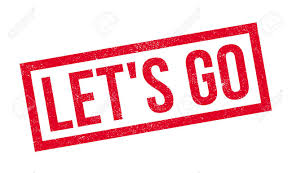 Jetzt startet das Workout!
Übung 1:Knieheben
Start in:10
Beine schulterbreit auseinander stellen
Beine nacheinander abwechselnd hochziehen 
Es soll mindestens ein 90° Winkel entstehen  Standbein und gehobenem Bein 
Nächste Übung: Squads
Übung 1:Knieheben
9
Beine schulterbreit auseinander stellen
Beine nacheinander abwechselnd hochziehen 
Es soll mindestens ein 90° Winkel entstehen  Standbein und gehobenem Bein 
Nächste Übung: Squads
Übung 1:Knieheben
8
Beine schulterbreit auseinander stellen
Beine nacheinander abwechselnd hochziehen 
Es soll mindestens ein 90° Winkel entstehen  Standbein und gehobenem Bein 
Nächste Übung: Squads
Übung 1:Knieheben
7
Beine schulterbreit auseinander stellen
Beine nacheinander abwechselnd hochziehen 
Es soll mindestens ein 90° Winkel entstehen  Standbein und gehobenem Bein 
Nächste Übung: Squads
Übung 1:Knieheben
6
Beine schulterbreit auseinander stellen
Beine nacheinander abwechselnd hochziehen 
Es soll mindestens ein 90° Winkel entstehen  Standbein und gehobenem Bein 
Nächste Übung: Squads
Übung 1:Knieheben
5
Beine schulterbreit auseinander stellen
Beine nacheinander abwechselnd hochziehen 
Es soll mindestens ein 90° Winkel entstehen  Standbein und gehobenem Bein 
Nächste Übung: Squads
Übung 1:Knieheben
4
Beine schulterbreit auseinander stellen
Beine nacheinander abwechselnd hochziehen 
Es soll mindestens ein 90° Winkel entstehen  Standbein und gehobenem Bein 
Nächste Übung: Squads
Übung 1:Knieheben
3
Beine schulterbreit auseinander stellen
Beine nacheinander abwechselnd hochziehen 
Es soll mindestens ein 90° Winkel entstehen  Standbein und gehobenem Bein 
Nächste Übung: Squads
Übung 1:Knieheben
2
Beine schulterbreit auseinander stellen
Beine nacheinander abwechselnd hochziehen 
Es soll mindestens ein 90° Winkel entstehen  Standbein und gehobenem Bein 
Nächste Übung: Squads
Übung 1:Knieheben
1
Beine schulterbreit auseinander stellen
Beine nacheinander abwechselnd hochziehen 
Es soll mindestens ein 90° Winkel entstehen  Standbein und gehobenem Bein 
Nächste Übung: Squads
Übung 1:Knieheben
GO!!
Beine schulterbreit auseinander stellen
Beine nacheinander abwechselnd hochziehen 
Es soll mindestens ein 90° Winkel entstehen  Standbein und gehobenem Bein 
Nächste Übung: Squads
Übung 1:Knieheben
20
Beine schulterbreit auseinander stellen
Beine nacheinander abwechselnd hochziehen 
Es soll mindestens ein 90° Winkel entstehen  Standbein und gehobenem Bein 
Nächste Übung: Squads
Übung 1:Knieheben
19
Beine schulterbreit auseinander stellen
Beine nacheinander abwechselnd hochziehen 
Es soll mindestens ein 90° Winkel entstehen  Standbein und gehobenem Bein 
Nächste Übung: Squads
Übung 1:Knieheben
18
Beine schulterbreit auseinander stellen
Beine nacheinander abwechselnd hochziehen 
Es soll mindestens ein 90° Winkel entstehen  Standbein und gehobenem Bein 
Nächste Übung: Squads
Übung 1:Knieheben
17
Beine schulterbreit auseinander stellen
Beine nacheinander abwechselnd hochziehen 
Es soll mindestens ein 90° Winkel entstehen  Standbein und gehobenem Bein 
Nächste Übung: Squads
Übung 1:Knieheben
16
Beine schulterbreit auseinander stellen
Beine nacheinander abwechselnd hochziehen 
Es soll mindestens ein 90° Winkel entstehen  Standbein und gehobenem Bein 
Nächste Übung: Squads
Übung 1:Knieheben
15
Beine schulterbreit auseinander stellen
Beine nacheinander abwechselnd hochziehen 
Es soll mindestens ein 90° Winkel entstehen  Standbein und gehobenem Bein 
Nächste Übung: Squads
Übung 1:Knieheben
14
Beine schulterbreit auseinander stellen
Beine nacheinander abwechselnd hochziehen 
Es soll mindestens ein 90° Winkel entstehen  Standbein und gehobenem Bein 
Nächste Übung: Squads
Übung 1:Knieheben
13
Beine schulterbreit auseinander stellen
Beine nacheinander abwechselnd hochziehen 
Es soll mindestens ein 90° Winkel entstehen  Standbein und gehobenem Bein 
Nächste Übung: Squads
Übung 1:Knieheben
12
Beine schulterbreit auseinander stellen
Beine nacheinander abwechselnd hochziehen 
Es soll mindestens ein 90° Winkel entstehen  Standbein und gehobenem Bein 
Nächste Übung: Squads
Übung 1:Knieheben
11
Beine schulterbreit auseinander stellen
Beine nacheinander abwechselnd hochziehen 
Es soll mindestens ein 90° Winkel entstehen  Standbein und gehobenem Bein 
Nächste Übung: Squads
Übung 1:Knieheben
10
Beine schulterbreit auseinander stellen
Beine nacheinander abwechselnd hochziehen 
Es soll mindestens ein 90° Winkel entstehen  Standbein und gehobenem Bein 
Nächste Übung: Squads
Übung 1:Knieheben
9
Beine schulterbreit auseinander stellen
Beine nacheinander abwechselnd hochziehen 
Es soll mindestens ein 90° Winkel entstehen  Standbein und gehobenem Bein 
Nächste Übung: Squads
Übung 1:Knieheben
8
Beine schulterbreit auseinander stellen
Beine nacheinander abwechselnd hochziehen 
Es soll mindestens ein 90° Winkel entstehen  Standbein und gehobenem Bein 
Nächste Übung: Squads
Übung 1:Knieheben
7
Beine schulterbreit auseinander stellen
Beine nacheinander abwechselnd hochziehen 
Es soll mindestens ein 90° Winkel entstehen  Standbein und gehobenem Bein 
Nächste Übung: Squads
Übung 1:Knieheben
6
Beine schulterbreit auseinander stellen
Beine nacheinander abwechselnd hochziehen 
Es soll mindestens ein 90° Winkel entstehen  Standbein und gehobenem Bein 
Nächste Übung: Squads
Übung 1:Knieheben
5
Beine schulterbreit auseinander stellen
Beine nacheinander abwechselnd hochziehen 
Es soll mindestens ein 90° Winkel entstehen  Standbein und gehobenem Bein 
Nächste Übung: Squads
Übung 1:Knieheben
4
Beine schulterbreit auseinander stellen
Beine nacheinander abwechselnd hochziehen 
Es soll mindestens ein 90° Winkel entstehen  Standbein und gehobenem Bein 
Nächste Übung: Squads
Übung 1:Knieheben
3
Beine schulterbreit auseinander stellen
Beine nacheinander abwechselnd hochziehen 
Es soll mindestens ein 90° Winkel entstehen  Standbein und gehobenem Bein 
Nächste Übung: Squads
Übung 1:Knieheben
2
Beine schulterbreit auseinander stellen
Beine nacheinander abwechselnd hochziehen 
Es soll mindestens ein 90° Winkel entstehen  Standbein und gehobenem Bein 
Nächste Übung: Squads
Übung 1:Knieheben
1
Beine schulterbreit auseinander stellen
Beine nacheinander abwechselnd hochziehen 
Es soll mindestens ein 90° Winkel entstehen  Standbein und gehobenem Bein 
Nächste Übung: Squads
Übung 1:Knieheben
Pause
Beine schulterbreit auseinander stellen
Beine nacheinander abwechselnd hochziehen 
Es soll mindestens ein 90° Winkel entstehen  Standbein und gehobenem Bein 
Nächste Übung: Squads
Übung 2: Squads
Start in: 10
Beine stehen schulterbreit auseinander 
Man geht runter 
Der Rücken bleibt gerade 
Es entsteht ein 90° Winkel


Nächste Übung: Mountain Climber
Übung 2: Squads
9
Beine stehen schulterbreit auseinander 
Man geht runter 
Der Rücken bleibt gerade 
Es entsteht ein 90° Winkel


Nächste Übung: Mountain Climber
Übung 2: Squads
8
Beine stehen schulterbreit auseinander 
Man geht runter 
Der Rücken bleibt gerade 
Es entsteht ein 90° Winkel


Nächste Übung: Mountain Climber
Übung 2: Squads
7
Beine stehen schulterbreit auseinander 
Man geht runter 
Der Rücken bleibt gerade 
Es entsteht ein 90° Winkel


Nächste Übung: Mountain Climber
Übung 2: Squads
6
Beine stehen schulterbreit auseinander 
Man geht runter 
Der Rücken bleibt gerade 
Es entsteht ein 90° Winkel


Nächste Übung: Mountain Climber
Übung 2: Squads
5
Beine stehen schulterbreit auseinander 
Man geht runter 
Der Rücken bleibt gerade 
Es entsteht ein 90° Winkel


Nächste Übung: Mountain Climber
Übung 2: Squads
4
Beine stehen schulterbreit auseinander 
Man geht runter 
Der Rücken bleibt gerade 
Es entsteht ein 90° Winkel


Nächste Übung: Mountain Climber
Übung 2: Squads
3
Beine stehen schulterbreit auseinander 
Man geht runter 
Der Rücken bleibt gerade 
Es entsteht ein 90° Winkel


Nächste Übung: Mountain Climber
Übung 2: Squads
2
Beine stehen schulterbreit auseinander 
Man geht runter 
Der Rücken bleibt gerade 
Es entsteht ein 90° Winkel


Nächste Übung: Mountain Climber
Übung 2: Squads
1
Beine stehen schulterbreit auseinander 
Man geht runter 
Der Rücken bleibt gerade 
Es entsteht ein 90° Winkel


Nächste Übung: Mountain Climber
Übung 2: Squads
GO!!
Beine stehen schulterbreit auseinander 
Man geht runter 
Der Rücken bleibt gerade 
Es entsteht ein 90° Winkel


Nächste Übung: Mountain Climber
Übung 2: Squads
20
Beine stehen schulterbreit auseinander 
Man geht runter 
Der Rücken bleibt gerade 
Es entsteht ein 90° Winkel


Nächste Übung: Mountain Climber
Übung 2: Squads
19
Beine stehen schulterbreit auseinander 
Man geht runter 
Der Rücken bleibt gerade 
Es entsteht ein 90° Winkel


Nächste Übung: Mountain Climber
Übung 2: Squads
18
Beine stehen schulterbreit auseinander 
Man geht runter 
Der Rücken bleibt gerade 
Es entsteht ein 90° Winkel


Nächste Übung: Mountain Climber
Übung 2: Squads
17
Beine stehen schulterbreit auseinander 
Man geht runter 
Der Rücken bleibt gerade 
Es entsteht ein 90° Winkel


Nächste Übung: Mountain Climber
Übung 2: Squads
16
Beine stehen schulterbreit auseinander 
Man geht runter 
Der Rücken bleibt gerade 
Es entsteht ein 90° Winkel


Nächste Übung: Mountain Climber
Übung 2: Squads
15
Beine stehen schulterbreit auseinander 
Man geht runter 
Der Rücken bleibt gerade 
Es entsteht ein 90° Winkel


Nächste Übung: Mountain Climber
Übung 2: Squads
14
Beine stehen schulterbreit auseinander 
Man geht runter 
Der Rücken bleibt gerade 
Es entsteht ein 90° Winkel


Nächste Übung: Mountain Climber
Übung 2: Squads
13
Beine stehen schulterbreit auseinander 
Man geht runter 
Der Rücken bleibt gerade 
Es entsteht ein 90° Winkel


Nächste Übung: Mountain Climber
Übung 2: Squads
12
Beine stehen schulterbreit auseinander 
Man geht runter 
Der Rücken bleibt gerade 
Es entsteht ein 90° Winkel


Nächste Übung: Mountain Climber
Übung 2: Squads
11
Beine stehen schulterbreit auseinander 
Man geht runter 
Der Rücken bleibt gerade 
Es entsteht ein 90° Winkel


Nächste Übung: Mountain Climber
Übung 2: Squads
10
Beine stehen schulterbreit auseinander 
Man geht runter 
Der Rücken bleibt gerade 
Es entsteht ein 90° Winkel


Nächste Übung: Mountain Climber
Übung 2: Squads
9
Beine stehen schulterbreit auseinander 
Man geht runter 
Der Rücken bleibt gerade 
Es entsteht ein 90° Winkel


Nächste Übung: Mountain Climber
Übung 2: Squads
8
Beine stehen schulterbreit auseinander 
Man geht runter 
Der Rücken bleibt gerade 
Es entsteht ein 90° Winkel


Nächste Übung: Mountain Climber
Übung 2: Squads
7
Beine stehen schulterbreit auseinander 
Man geht runter 
Der Rücken bleibt gerade 
Es entsteht ein 90° Winkel


Nächste Übung: Mountain Climber
Übung 2: Squads
6
Beine stehen schulterbreit auseinander 
Man geht runter 
Der Rücken bleibt gerade 
Es entsteht ein 90° Winkel


Nächste Übung: Mountain Climber
Übung 2: Squads
5
Beine stehen schulterbreit auseinander 
Man geht runter 
Der Rücken bleibt gerade 
Es entsteht ein 90° Winkel


Nächste Übung: Mountain Climber
Übung 2: Squads
4
Beine stehen schulterbreit auseinander 
Man geht runter 
Der Rücken bleibt gerade 
Es entsteht ein 90° Winkel


Nächste Übung: Mountain Climber
Übung 2: Squads
3
Beine stehen schulterbreit auseinander 
Man geht runter 
Der Rücken bleibt gerade 
Es entsteht ein 90° Winkel


Nächste Übung: Mountain Climber
Übung 2: Squads
2
Beine stehen schulterbreit auseinander 
Man geht runter 
Der Rücken bleibt gerade 
Es entsteht ein 90° Winkel


Nächste Übung: Mountain Climber
Übung 2: Squads
1
Beine stehen schulterbreit auseinander 
Man geht runter 
Der Rücken bleibt gerade 
Es entsteht ein 90° Winkel


Nächste Übung: Mountain Climber
Übung 2: Squads
Pause
Beine stehen schulterbreit auseinander 
Man geht runter 
Der Rücken bleibt gerade 
Es entsteht ein 90° Winkel


Nächste Übung: Mountain Climber
Übung 3: Mountain Climber
Start in:10
Der Körper bildet eine GERADE Linie
Die Beine werden abwechselnd angezogen.
Achte darauf, dass der Rücken angespannt bleibt 


Nächste Übung: Wall-sit
Übung 3: Mountain Climber
9
Der Körper bildet eine GERADE Linie
Die Beine werden abwechselnd angezogen.
Achte darauf, dass der Rücken angespannt bleibt 


Nächste Übung: Wall-sit
Übung 3: Mountain Climber
8
Der Körper bildet eine GERADE Linie
Die Beine werden abwechselnd angezogen.
Achte darauf, dass der Rücken angespannt bleibt 


Nächste Übung: Wall-sit
Übung 3: Mountain Climber
7
Der Körper bildet eine GERADE Linie
Die Beine werden abwechselnd angezogen.
Achte darauf, dass der Rücken angespannt bleibt 


Nächste Übung: Wall-sit
Übung 3: Mountain Climber
6
Der Körper bildet eine GERADE Linie
Die Beine werden abwechselnd angezogen.
Achte darauf, dass der Rücken angespannt bleibt 


Nächste Übung: Wall-sit
Übung 3: Mountain Climber
5
Der Körper bildet eine GERADE Linie
Die Beine werden abwechselnd angezogen.
Achte darauf, dass der Rücken angespannt bleibt 


Nächste Übung: Wall-sit
Übung 3: Mountain Climber
4
Der Körper bildet eine GERADE Linie
Die Beine werden abwechselnd angezogen.
Achte darauf, dass der Rücken angespannt bleibt 


Nächste Übung: Wall-sit
Übung 3: Mountain Climber
3
Der Körper bildet eine GERADE Linie
Die Beine werden abwechselnd angezogen.
Achte darauf, dass der Rücken angespannt bleibt 


Nächste Übung: Wall-sit
Übung 3: Mountain Climber
2
Der Körper bildet eine GERADE Linie
Die Beine werden abwechselnd angezogen.
Achte darauf, dass der Rücken angespannt bleibt 


Nächste Übung: Wall-sit
Übung 3: Mountain Climber
1
Der Körper bildet eine GERADE Linie
Die Beine werden abwechselnd angezogen.
Achte darauf, dass der Rücken angespannt bleibt 


Nächste Übung: Wall-sit
Übung 3: Mountain Climber
GO!!
Der Körper bildet eine GERADE Linie
Die Beine werden abwechselnd angezogen.
Achte darauf, dass der Rücken angespannt bleibt 


Nächste Übung: Wall-sit
Übung 3: Mountain Climber
20
Der Körper bildet eine GERADE Linie
Die Beine werden abwechselnd angezogen.
Achte darauf, dass der Rücken angespannt bleibt 


Nächste Übung: Wall-sit
Übung 3: Mountain Climber
19
Der Körper bildet eine GERADE Linie
Die Beine werden abwechselnd angezogen.
Achte darauf, dass der Rücken angespannt bleibt 


Nächste Übung: Wall-sit
Übung 3: Mountain Climber
18
Der Körper bildet eine GERADE Linie
Die Beine werden abwechselnd angezogen.
Achte darauf, dass der Rücken angespannt bleibt 


Nächste Übung: Wall-sit
Übung 3: Mountain Climber
17
Der Körper bildet eine GERADE Linie
Die Beine werden abwechselnd angezogen.
Achte darauf, dass der Rücken angespannt bleibt 


Nächste Übung: Wall-sit
Übung 3: Mountain Climber
16
Der Körper bildet eine GERADE Linie
Die Beine werden abwechselnd angezogen.
Achte darauf, dass der Rücken angespannt bleibt 


Nächste Übung: Wall-sit
Übung 3: Mountain Climber
15
Der Körper bildet eine GERADE Linie
Die Beine werden abwechselnd angezogen.
Achte darauf, dass der Rücken angespannt bleibt 


Nächste Übung: Wall-sit
Übung 3: Mountain Climber
14
Der Körper bildet eine GERADE Linie
Die Beine werden abwechselnd angezogen.
Achte darauf, dass der Rücken angespannt bleibt 


Nächste Übung: Wall-sit
Übung 3: Mountain Climber
13
Der Körper bildet eine GERADE Linie
Die Beine werden abwechselnd angezogen.
Achte darauf, dass der Rücken angespannt bleibt 


Nächste Übung: Wall-sit
Übung 3: Mountain Climber
12
Der Körper bildet eine GERADE Linie
Die Beine werden abwechselnd angezogen.
Achte darauf, dass der Rücken angespannt bleibt 


Nächste Übung: Wall-sit
Übung 3: Mountain Climber
11
Der Körper bildet eine GERADE Linie
Die Beine werden abwechselnd angezogen.
Achte darauf, dass der Rücken angespannt bleibt 


Nächste Übung: Wall-sit
Übung 3: Mountain Climber
10
Der Körper bildet eine GERADE Linie
Die Beine werden abwechselnd angezogen.
Achte darauf, dass der Rücken angespannt bleibt 


Nächste Übung: Wall-sit
Übung 3: Mountain Climber
9
Der Körper bildet eine GERADE Linie
Die Beine werden abwechselnd angezogen.
Achte darauf, dass der Rücken angespannt bleibt 


Nächste Übung: Wall-sit
Übung 3: Mountain Climber
8
Der Körper bildet eine GERADE Linie
Die Beine werden abwechselnd angezogen.
Achte darauf, dass der Rücken angespannt bleibt 


Nächste Übung: Wall-sit
Übung 3: Mountain Climber
7
Der Körper bildet eine GERADE Linie
Die Beine werden abwechselnd angezogen.
Achte darauf, dass der Rücken angespannt bleibt 


Nächste Übung: Wall-sit
Übung 3: Mountain Climber
6
Der Körper bildet eine GERADE Linie
Die Beine werden abwechselnd angezogen.
Achte darauf, dass der Rücken angespannt bleibt 


Nächste Übung: Wall-sit
Übung 3: Mountain Climber
5
Der Körper bildet eine GERADE Linie
Die Beine werden abwechselnd angezogen.
Achte darauf, dass der Rücken angespannt bleibt 


Nächste Übung: Wall-sit
Übung 3: Mountain Climber
4
Der Körper bildet eine GERADE Linie
Die Beine werden abwechselnd angezogen.
Achte darauf, dass der Rücken angespannt bleibt 


Nächste Übung: Wall-sit
Übung 3: Mountain Climber
3
Der Körper bildet eine GERADE Linie
Die Beine werden abwechselnd angezogen.
Achte darauf, dass der Rücken angespannt bleibt 


Nächste Übung: Wall-sit
Übung 3: Mountain Climber
2
Der Körper bildet eine GERADE Linie
Die Beine werden abwechselnd angezogen.
Achte darauf, dass der Rücken angespannt bleibt 


Nächste Übung: Wall-sit
Übung 3: Mountain Climber
1
Der Körper bildet eine GERADE Linie
Die Beine werden abwechselnd angezogen.
Achte darauf, dass der Rücken angespannt bleibt 


Nächste Übung: Wall-sit
Übung 3: Mountain Climber
Pause
Der Körper bildet eine GERADE Linie
Die Beine werden abwechselnd angezogen.
Achte darauf, dass der Rücken angespannt bleibt 


Nächste Übung: Wall-sit
Übung 4: Wall-Sit
Start in:10
Der Rücken wird an die Wand gelehnt 
Gehe soweit runter bis deine Beine einen 90° Winkel bilden
Knie bleibt hinter der Fußspitze
Halten

Nächste Übung: Wechselsprünge
Übung 4: Wall-Sit
9
Der Rücken wird an die Wand gelehnt 
Gehe soweit runter bis deine Beine einen 90° Winkel bilden
Knie bleibt hinter der Fußspitze
Halten

Nächste Übung: Wechselsprünge
Übung 4: Wall-Sit
8
Der Rücken wird an die Wand gelehnt 
Gehe soweit runter bis deine Beine einen 90° Winkel bilden
Knie bleibt hinter der Fußspitze
Halten

Nächste Übung: Wechselsprünge
Übung 4: Wall-Sit
7
Der Rücken wird an die Wand gelehnt 
Gehe soweit runter bis deine Beine einen 90° Winkel bilden
Knie bleibt hinter der Fußspitze
Halten

Nächste Übung: Wechselsprünge
Übung 4: Wall-Sit
6
Der Rücken wird an die Wand gelehnt 
Gehe soweit runter bis deine Beine einen 90° Winkel bilden
Knie bleibt hinter der Fußspitze
Halten

Nächste Übung: Wechselsprünge
Übung 4: Wall-Sit
5
Der Rücken wird an die Wand gelehnt 
Gehe soweit runter bis deine Beine einen 90° Winkel bilden
Knie bleibt hinter der Fußspitze
Halten

Nächste Übung: Wechselsprünge
Übung 4: Wall-Sit
4
Der Rücken wird an die Wand gelehnt 
Gehe soweit runter bis deine Beine einen 90° Winkel bilden
Knie bleibt hinter der Fußspitze
Halten

Nächste Übung: Wechselsprünge
Übung 4: Wall-Sit
3
Der Rücken wird an die Wand gelehnt 
Gehe soweit runter bis deine Beine einen 90° Winkel bilden
Knie bleibt hinter der Fußspitze
Halten

Nächste Übung: Wechselsprünge
Übung 4: Wall-Sit
2
Der Rücken wird an die Wand gelehnt 
Gehe soweit runter bis deine Beine einen 90° Winkel bilden
Knie bleibt hinter der Fußspitze
Halten

Nächste Übung: Wechselsprünge
Übung 4: Wall-Sit
1
Der Rücken wird an die Wand gelehnt 
Gehe soweit runter bis deine Beine einen 90° Winkel bilden
Knie bleibt hinter der Fußspitze
Halten

Nächste Übung: Wechselsprünge
Übung 4: Wall-Sit
GO!!
Der Rücken wird an die Wand gelehnt 
Gehe soweit runter bis deine Beine einen 90° Winkel bilden
Knie bleibt hinter der Fußspitze
Halten

Nächste Übung: Wechselsprünge
Übung 4: Wall-Sit
20
Der Rücken wird an die Wand gelehnt 
Gehe soweit runter bis deine Beine einen 90° Winkel bilden
Knie bleibt hinter der Fußspitze
Halten

Nächste Übung: Wechselsprünge
Übung 4: Wall-Sit
19
Der Rücken wird an die Wand gelehnt 
Gehe soweit runter bis deine Beine einen 90° Winkel bilden
Knie bleibt hinter der Fußspitze
Halten

Nächste Übung: Wechselsprünge
Übung 4: Wall-Sit
18
Der Rücken wird an die Wand gelehnt 
Gehe soweit runter bis deine Beine einen 90° Winkel bilden
Knie bleibt hinter der Fußspitze
Halten

Nächste Übung: Wechselsprünge
Übung 4: Wall-Sit
17
Der Rücken wird an die Wand gelehnt 
Gehe soweit runter bis deine Beine einen 90° Winkel bilden
Knie bleibt hinter der Fußspitze
Halten

Nächste Übung: Wechselsprünge
Übung 4: Wall-Sit
16
Der Rücken wird an die Wand gelehnt 
Gehe soweit runter bis deine Beine einen 90° Winkel bilden
Knie bleibt hinter der Fußspitze
Halten

Nächste Übung: Wechselsprünge
Übung 4: Wall-Sit
15
Der Rücken wird an die Wand gelehnt 
Gehe soweit runter bis deine Beine einen 90° Winkel bilden
Knie bleibt hinter der Fußspitze
Halten

Nächste Übung: Wechselsprünge
Übung 4: Wall-Sit
14
Der Rücken wird an die Wand gelehnt 
Gehe soweit runter bis deine Beine einen 90° Winkel bilden
Knie bleibt hinter der Fußspitze
Halten

Nächste Übung: Wechselsprünge
Übung 4: Wall-Sit
13
Der Rücken wird an die Wand gelehnt 
Gehe soweit runter bis deine Beine einen 90° Winkel bilden
Knie bleibt hinter der Fußspitze
Halten

Nächste Übung: Wechselsprünge
Übung 4: Wall-Sit
12
Der Rücken wird an die Wand gelehnt 
Gehe soweit runter bis deine Beine einen 90° Winkel bilden
Knie bleibt hinter der Fußspitze
Halten

Nächste Übung: Wechselsprünge
Übung 4: Wall-Sit
11
Der Rücken wird an die Wand gelehnt 
Gehe soweit runter bis deine Beine einen 90° Winkel bilden
Knie bleibt hinter der Fußspitze
Halten

Nächste Übung: Wechselsprünge
Übung 4: Wall-Sit
10
Der Rücken wird an die Wand gelehnt 
Gehe soweit runter bis deine Beine einen 90° Winkel bilden
Knie bleibt hinter der Fußspitze
Halten

Nächste Übung: Wechselsprünge
Übung 4: Wall-Sit
9
Der Rücken wird an die Wand gelehnt 
Gehe soweit runter bis deine Beine einen 90° Winkel bilden
Knie bleibt hinter der Fußspitze
Halten

Nächste Übung: Wechselsprünge
Übung 4: Wall-Sit
8
Der Rücken wird an die Wand gelehnt 
Gehe soweit runter bis deine Beine einen 90° Winkel bilden
Knie bleibt hinter der Fußspitze
Halten

Nächste Übung: Wechselsprünge
Übung 4: Wall-Sit
7
Der Rücken wird an die Wand gelehnt 
Gehe soweit runter bis deine Beine einen 90° Winkel bilden
Knie bleibt hinter der Fußspitze
Halten

Nächste Übung: Wechselsprünge
Übung 4: Wall-Sit
6
Der Rücken wird an die Wand gelehnt 
Gehe soweit runter bis deine Beine einen 90° Winkel bilden
Knie bleibt hinter der Fußspitze
Halten

Nächste Übung: Wechselsprünge
Übung 4: Wall-Sit
5
Der Rücken wird an die Wand gelehnt 
Gehe soweit runter bis deine Beine einen 90° Winkel bilden
Knie bleibt hinter der Fußspitze
Halten

Nächste Übung: Wechselsprünge
Übung 4: Wall-Sit
4
Der Rücken wird an die Wand gelehnt 
Gehe soweit runter bis deine Beine einen 90° Winkel bilden
Knie bleibt hinter der Fußspitze
Halten

Nächste Übung: Wechselsprünge
Übung 4: Wall-Sit
3
Der Rücken wird an die Wand gelehnt 
Gehe soweit runter bis deine Beine einen 90° Winkel bilden
Knie bleibt hinter der Fußspitze
Halten

Nächste Übung: Wechselsprünge
Übung 4: Wall-Sit
2
Der Rücken wird an die Wand gelehnt 
Gehe soweit runter bis deine Beine einen 90° Winkel bilden
Knie bleibt hinter der Fußspitze
Halten

Nächste Übung: Wechselsprünge
Übung 4: Wall-Sit
1
Der Rücken wird an die Wand gelehnt 
Gehe soweit runter bis deine Beine einen 90° Winkel bilden
Knie bleibt hinter der Fußspitze
Halten

Nächste Übung: Wechselsprünge
Übung 4: Wall-Sit
Pause
Der Rücken wird an die Wand gelehnt 
Gehe soweit runter bis deine Beine einen 90° Winkel bilden
Knie bleibt hinter der Fußspitze
Halten

Nächste Übung: Wechselsprünge
Übung 5: Wechselsprünge
Start in:10
Beine abwechselnd auf eine Erhöhung steppen 
Aufrechte Körperhaltung 
Standbein gestreckt


 Nächste Übung Plank mit angehobenem Bein
Übung 5: Wechselsprünge
9
Beine abwechselnd auf eine Erhöhung steppen 
Aufrechte Körperhaltung 
Standbein gestreckt


 Nächste Übung Plank mit angehobenem Bein
Übung 5: Wechselsprünge
8
Beine abwechselnd auf eine Erhöhung steppen 
Aufrechte Körperhaltung 
Standbein gestreckt


 Nächste Übung Plank mit angehobenem Bein
Übung 5: Wechselsprünge
7
Beine abwechselnd auf eine Erhöhung steppen 
Aufrechte Körperhaltung 
Standbein gestreckt


 Nächste Übung Plank mit angehobenem Bein
Übung 5: Wechselsprünge
6
Beine abwechselnd auf eine Erhöhung steppen 
Aufrechte Körperhaltung 
Standbein gestreckt


 Nächste Übung Plank mit angehobenem Bein
Übung 5: Wechselsprünge
5
Beine abwechselnd auf eine Erhöhung steppen 
Aufrechte Körperhaltung 
Standbein gestreckt


 Nächste Übung Plank mit angehobenem Bein
Übung 5: Wechselsprünge
4
Beine abwechselnd auf eine Erhöhung steppen 
Aufrechte Körperhaltung 
Standbein gestreckt


 Nächste Übung Plank mit angehobenem Bein
Übung 5: Wechselsprünge
3
Beine abwechselnd auf eine Erhöhung steppen 
Aufrechte Körperhaltung 
Standbein gestreckt


 Nächste Übung Plank mit angehobenem Bein
Übung 5: Wechselsprünge
2
Beine abwechselnd auf eine Erhöhung steppen 
Aufrechte Körperhaltung 
Standbein gestreckt


 Nächste Übung Plank mit angehobenem Bein
Übung 5: Wechselsprünge
1
Beine abwechselnd auf eine Erhöhung steppen 
Aufrechte Körperhaltung 
Standbein gestreckt


 Nächste Übung Plank mit angehobenem Bein
Übung 5: Wechselsprünge
GO!!
Beine abwechselnd auf eine Erhöhung steppen 
Aufrechte Körperhaltung 
Standbein gestreckt


 Nächste Übung Plank mit angehobenem Bein
Übung 5: Wechselsprünge
20
Beine abwechselnd auf eine Erhöhung steppen 
Aufrechte Körperhaltung 
Standbein gestreckt


 Nächste Übung Plank mit angehobenem Bein
Übung 5: Wechselsprünge
19
Beine abwechselnd auf eine Erhöhung steppen 
Aufrechte Körperhaltung 
Standbein gestreckt


 Nächste Übung Plank mit angehobenem Bein
Übung 5: Wechselsprünge
18
Beine abwechselnd auf eine Erhöhung steppen 
Aufrechte Körperhaltung 
Standbein gestreckt


 Nächste Übung Plank mit angehobenem Bein
Übung 5: Wechselsprünge
17
Beine abwechselnd auf eine Erhöhung steppen 
Aufrechte Körperhaltung 
Standbein gestreckt


 Nächste Übung Plank mit angehobenem Bein
Übung 5: Wechselsprünge
16
Beine abwechselnd auf eine Erhöhung steppen 
Aufrechte Körperhaltung 
Standbein gestreckt


 Nächste Übung Plank mit angehobenem Bein
Übung 5: Wechselsprünge
15
Beine abwechselnd auf eine Erhöhung steppen 
Aufrechte Körperhaltung 
Standbein gestreckt


 Nächste Übung Plank mit angehobenem Bein
Übung 5: Wechselsprünge
14
Beine abwechselnd auf eine Erhöhung steppen 
Aufrechte Körperhaltung 
Standbein gestreckt


 Nächste Übung Plank mit angehobenem Bein
Übung 5: Wechselsprünge
13
Beine abwechselnd auf eine Erhöhung steppen 
Aufrechte Körperhaltung 
Standbein gestreckt


 Nächste Übung Plank mit angehobenem Bein
Übung 5: Wechselsprünge
12
Beine abwechselnd auf eine Erhöhung steppen 
Aufrechte Körperhaltung 
Standbein gestreckt


 Nächste Übung Plank mit angehobenem Bein
Übung 5: Wechselsprünge
11
Beine abwechselnd auf eine Erhöhung steppen 
Aufrechte Körperhaltung 
Standbein gestreckt


 Nächste Übung Plank mit angehobenem Bein
Übung 5: Wechselsprünge
10
Beine abwechselnd auf eine Erhöhung steppen 
Aufrechte Körperhaltung 
Standbein gestreckt


 Nächste Übung Plank mit angehobenem Bein
Übung 5: Wechselsprünge
9
Beine abwechselnd auf eine Erhöhung steppen 
Aufrechte Körperhaltung 
Standbein gestreckt


 Nächste Übung Plank mit angehobenem Bein
Übung 5: Wechselsprünge
8
Beine abwechselnd auf eine Erhöhung steppen 
Aufrechte Körperhaltung 
Standbein gestreckt


 Nächste Übung Plank mit angehobenem Bein
Übung 5: Wechselsprünge
7
Beine abwechselnd auf eine Erhöhung steppen 
Aufrechte Körperhaltung 
Standbein gestreckt


 Nächste Übung Plank mit angehobenem Bein
Übung 5: Wechselsprünge
6
Beine abwechselnd auf eine Erhöhung steppen 
Aufrechte Körperhaltung 
Standbein gestreckt


 Nächste Übung Plank mit angehobenem Bein
Übung 5: Wechselsprünge
5
Beine abwechselnd auf eine Erhöhung steppen 
Aufrechte Körperhaltung 
Standbein gestreckt


 Nächste Übung Plank mit angehobenem Bein
Übung 5: Wechselsprünge
4
Beine abwechselnd auf eine Erhöhung steppen 
Aufrechte Körperhaltung 
Standbein gestreckt


 Nächste Übung Plank mit angehobenem Bein
Übung 5: Wechselsprünge
3
Beine abwechselnd auf eine Erhöhung steppen 
Aufrechte Körperhaltung 
Standbein gestreckt


 Nächste Übung Plank mit angehobenem Bein
Übung 5: Wechselsprünge
2
Beine abwechselnd auf eine Erhöhung steppen 
Aufrechte Körperhaltung 
Standbein gestreckt


 Nächste Übung Plank mit angehobenem Bein
Übung 5: Wechselsprünge
1
Beine abwechselnd auf eine Erhöhung steppen 
Aufrechte Körperhaltung 
Standbein gestreckt


 Nächste Übung Plank mit angehobenem Bein
Übung 5: Wechselsprünge
Pause
Beine abwechselnd auf eine Erhöhung steppen 
Aufrechte Körperhaltung 
Standbein gestreckt


 Nächste Übung Plank mit angehobenem Bein
Übung 6: Plank mit angehobenem Bein
Start in:10
Der Körper bildet eine Gerade Linie
Ein Bein wird angehoben
Der Kopf ist die Verlängerung der Wirbelsäule


 Nächste Übung: Glute Bridge
Übung 6: Plank mit angehobenem Bein
9
Der Körper bildet eine Gerade Linie
Ein Bein wird angehoben
Der Kopf ist die Verlängerung der Wirbelsäule


 Nächste Übung: Glute Bridge
Übung 6: Plank mit angehobenem Bein
8
Der Körper bildet eine Gerade Linie
Ein Bein wird angehoben
Der Kopf ist die Verlängerung der Wirbelsäule


 Nächste Übung: Glute Bridge
Übung 6: Plank mit angehobenem Bein
7
Der Körper bildet eine Gerade Linie
Ein Bein wird angehoben
Der Kopf ist die Verlängerung der Wirbelsäule


 Nächste Übung: Glute Bridge
Übung 6: Plank mit angehobenem Bein
6
Der Körper bildet eine Gerade Linie
Ein Bein wird angehoben
Der Kopf ist die Verlängerung der Wirbelsäule


 Nächste Übung: Glute Bridge
Übung 6: Plank mit angehobenem Bein
5
Der Körper bildet eine Gerade Linie
Ein Bein wird angehoben
Der Kopf ist die Verlängerung der Wirbelsäule


 Nächste Übung: Glute Bridge
Übung 6: Plank mit angehobenem Bein
4
Der Körper bildet eine Gerade Linie
Ein Bein wird angehoben
Der Kopf ist die Verlängerung der Wirbelsäule


 Nächste Übung: Glute Bridge
Übung 6: Plank mit angehobenem Bein
3
Der Körper bildet eine Gerade Linie
Ein Bein wird angehoben
Der Kopf ist die Verlängerung der Wirbelsäule


 Nächste Übung: Glute Bridge
Übung 6: Plank mit angehobenem Bein
2
Der Körper bildet eine Gerade Linie
Ein Bein wird angehoben
Der Kopf ist die Verlängerung der Wirbelsäule


 Nächste Übung: Glute Bridge
Übung 6: Plank mit angehobenem Bein
1
Der Körper bildet eine Gerade Linie
Ein Bein wird angehoben
Der Kopf ist die Verlängerung der Wirbelsäule


 Nächste Übung: Glute Bridge
Übung 6: Plank mit angehobenem Bein
GO!!
Der Körper bildet eine Gerade Linie
Ein Bein wird angehoben
Der Kopf ist die Verlängerung der Wirbelsäule


 Nächste Übung: Glute Bridge
Übung 6: Plank mit angehobenem Bein
20
Der Körper bildet eine Gerade Linie
Ein Bein wird angehoben
Der Kopf ist die Verlängerung der Wirbelsäule


 Nächste Übung: Glute Bridge
Übung 6: Plank mit angehobenem Bein
19
Der Körper bildet eine Gerade Linie
Ein Bein wird angehoben
Der Kopf ist die Verlängerung der Wirbelsäule


 Nächste Übung: Glute Bridge
Übung 6: Plank mit angehobenem Bein
18
Der Körper bildet eine Gerade Linie
Ein Bein wird angehoben
Der Kopf ist die Verlängerung der Wirbelsäule


 Nächste Übung: Glute Bridge
Übung 6: Plank mit angehobenem Bein
17
Der Körper bildet eine Gerade Linie
Ein Bein wird angehoben
Der Kopf ist die Verlängerung der Wirbelsäule


 Nächste Übung: Glute Bridge
Übung 6: Plank mit angehobenem Bein
16
Der Körper bildet eine Gerade Linie
Ein Bein wird angehoben
Der Kopf ist die Verlängerung der Wirbelsäule


 Nächste Übung: Glute Bridge
Übung 6: Plank mit angehobenem Bein
15
Der Körper bildet eine Gerade Linie
Ein Bein wird angehoben
Der Kopf ist die Verlängerung der Wirbelsäule


 Nächste Übung: Glute Bridge
Übung 6: Plank mit angehobenem Bein
14
Der Körper bildet eine Gerade Linie
Ein Bein wird angehoben
Der Kopf ist die Verlängerung der Wirbelsäule


 Nächste Übung: Glute Bridge
Übung 6: Plank mit angehobenem Bein
13
Der Körper bildet eine Gerade Linie
Ein Bein wird angehoben
Der Kopf ist die Verlängerung der Wirbelsäule


 Nächste Übung: Glute Bridge
Übung 6: Plank mit angehobenem Bein
12
Der Körper bildet eine Gerade Linie
Ein Bein wird angehoben
Der Kopf ist die Verlängerung der Wirbelsäule


 Nächste Übung: Glute Bridge
Übung 6: Plank mit angehobenem Bein
11
Der Körper bildet eine Gerade Linie
Ein Bein wird angehoben
Der Kopf ist die Verlängerung der Wirbelsäule


 Nächste Übung: Glute Bridge
Übung 6: Plank mit angehobenem Bein
10
Der Körper bildet eine Gerade Linie
Ein Bein wird angehoben
Der Kopf ist die Verlängerung der Wirbelsäule


 Nächste Übung: Glute Bridge
Übung 6: Plank mit angehobenem Bein
9
Der Körper bildet eine Gerade Linie
Ein Bein wird angehoben
Der Kopf ist die Verlängerung der Wirbelsäule


 Nächste Übung: Glute Bridge
Übung 6: Plank mit angehobenem Bein
8
Der Körper bildet eine Gerade Linie
Ein Bein wird angehoben
Der Kopf ist die Verlängerung der Wirbelsäule


 Nächste Übung: Glute Bridge
Übung 6: Plank mit angehobenem Bein
7
Der Körper bildet eine Gerade Linie
Ein Bein wird angehoben
Der Kopf ist die Verlängerung der Wirbelsäule


 Nächste Übung: Glute Bridge
Übung 6: Plank mit angehobenem Bein
6
Der Körper bildet eine Gerade Linie
Ein Bein wird angehoben
Der Kopf ist die Verlängerung der Wirbelsäule


 Nächste Übung: Glute Bridge
Übung 6: Plank mit angehobenem Bein
5
Der Körper bildet eine Gerade Linie
Ein Bein wird angehoben
Der Kopf ist die Verlängerung der Wirbelsäule


 Nächste Übung: Glute Bridge
Übung 6: Plank mit angehobenem Bein
4
Der Körper bildet eine Gerade Linie
Ein Bein wird angehoben
Der Kopf ist die Verlängerung der Wirbelsäule


 Nächste Übung: Glute Bridge
Übung 6: Plank mit angehobenem Bein
3
Der Körper bildet eine Gerade Linie
Ein Bein wird angehoben
Der Kopf ist die Verlängerung der Wirbelsäule


 Nächste Übung: Glute Bridge
Übung 6: Plank mit angehobenem Bein
2
Der Körper bildet eine Gerade Linie
Ein Bein wird angehoben
Der Kopf ist die Verlängerung der Wirbelsäule


 Nächste Übung: Glute Bridge
Übung 6: Plank mit angehobenem Bein
1
Der Körper bildet eine Gerade Linie
Ein Bein wird angehoben
Der Kopf ist die Verlängerung der Wirbelsäule


 Nächste Übung: Glute Bridge
Übung 6: Plank mit angehobenem Bein
Pause
Der Körper bildet eine Gerade Linie
Ein Bein wird angehoben
Der Kopf ist die Verlängerung der Wirbelsäule


 Nächste Übung: Glute Bridge
Übung 7: Glute Bridge
Start in:10
Der Körper bildet eine gerade Linie 
Ein Bein steht angewinkelt auf dem Boden
Anderes Bein geht in die Luft 
Das Becken wird angehoben 

Nächste Übung: Side Plank mit gehobenem Bein
Übung 7: Glute Bridge
9
Der Körper bildet eine gerade Linie 
Ein Bein steht angewinkelt auf dem Boden
Anderes Bein geht in die Luft 
Das Becken wird angehoben 

Nächste Übung: Side Plank mit gehobenem Bein
Übung 7: Glute Bridge
8
Der Körper bildet eine gerade Linie 
Ein Bein steht angewinkelt auf dem Boden
Anderes Bein geht in die Luft 
Das Becken wird angehoben 

Nächste Übung: Side Plank mit gehobenem Bein
Übung 7: Glute Bridge
7
Der Körper bildet eine gerade Linie 
Ein Bein steht angewinkelt auf dem Boden
Anderes Bein geht in die Luft 
Das Becken wird angehoben 

Nächste Übung: Side Plank mit gehobenem Bein
Übung 7: Glute Bridge
6
Der Körper bildet eine gerade Linie 
Ein Bein steht angewinkelt auf dem Boden
Anderes Bein geht in die Luft 
Das Becken wird angehoben 

Nächste Übung: Side Plank mit gehobenem Bein
Übung 7: Glute Bridge
5
Der Körper bildet eine gerade Linie 
Ein Bein steht angewinkelt auf dem Boden
Anderes Bein geht in die Luft 
Das Becken wird angehoben 

Nächste Übung: Side Plank mit gehobenem Bein
Übung 7: Glute Bridge
4
Der Körper bildet eine gerade Linie 
Ein Bein steht angewinkelt auf dem Boden
Anderes Bein geht in die Luft 
Das Becken wird angehoben 

Nächste Übung: Side Plank mit gehobenem Bein
Übung 7: Glute Bridge
3
Der Körper bildet eine gerade Linie 
Ein Bein steht angewinkelt auf dem Boden
Anderes Bein geht in die Luft 
Das Becken wird angehoben 

Nächste Übung: Side Plank mit gehobenem Bein
Übung 7: Glute Bridge
2
Der Körper bildet eine gerade Linie 
Ein Bein steht angewinkelt auf dem Boden
Anderes Bein geht in die Luft 
Das Becken wird angehoben 

Nächste Übung: Side Plank mit gehobenem Bein
Übung 7: Glute Bridge
1
Der Körper bildet eine gerade Linie 
Ein Bein steht angewinkelt auf dem Boden
Anderes Bein geht in die Luft 
Das Becken wird angehoben 

Nächste Übung: Side Plank mit gehobenem Bein
Übung 7: Glute Bridge
GO!!
Der Körper bildet eine gerade Linie 
Ein Bein steht angewinkelt auf dem Boden
Anderes Bein geht in die Luft 
Das Becken wird angehoben 

Nächste Übung: Side Plank mit gehobenem Bein
Übung 7: Glute Bridge
20
Der Körper bildet eine gerade Linie 
Ein Bein steht angewinkelt auf dem Boden
Anderes Bein geht in die Luft 
Das Becken wird angehoben 

Nächste Übung: Side Plank mit gehobenem Bein
Übung 7: Glute Bridge
19
Der Körper bildet eine gerade Linie 
Ein Bein steht angewinkelt auf dem Boden
Anderes Bein geht in die Luft 
Das Becken wird angehoben 

Nächste Übung: Side Plank mit gehobenem Bein
Übung 7: Glute Bridge
18
Der Körper bildet eine gerade Linie 
Ein Bein steht angewinkelt auf dem Boden
Anderes Bein geht in die Luft 
Das Becken wird angehoben 

Nächste Übung: Side Plank mit gehobenem Bein
Übung 7: Glute Bridge
17
Der Körper bildet eine gerade Linie 
Ein Bein steht angewinkelt auf dem Boden
Anderes Bein geht in die Luft 
Das Becken wird angehoben 

Nächste Übung: Side Plank mit gehobenem Bein
Übung 7: Glute Bridge
16
Der Körper bildet eine gerade Linie 
Ein Bein steht angewinkelt auf dem Boden
Anderes Bein geht in die Luft 
Das Becken wird angehoben 

Nächste Übung: Side Plank mit gehobenem Bein
Übung 7: Glute Bridge
15
Der Körper bildet eine gerade Linie 
Ein Bein steht angewinkelt auf dem Boden
Anderes Bein geht in die Luft 
Das Becken wird angehoben 

Nächste Übung: Side Plank mit gehobenem Bein
Übung 7: Glute Bridge
14
Der Körper bildet eine gerade Linie 
Ein Bein steht angewinkelt auf dem Boden
Anderes Bein geht in die Luft 
Das Becken wird angehoben 

Nächste Übung: Side Plank mit gehobenem Bein
Übung 7: Glute Bridge
13
Der Körper bildet eine gerade Linie 
Ein Bein steht angewinkelt auf dem Boden
Anderes Bein geht in die Luft 
Das Becken wird angehoben 

Nächste Übung: Side Plank mit gehobenem Bein
Übung 7: Glute Bridge
12
Der Körper bildet eine gerade Linie 
Ein Bein steht angewinkelt auf dem Boden
Anderes Bein geht in die Luft 
Das Becken wird angehoben 

Nächste Übung: Side Plank mit gehobenem Bein
Übung 7: Glute Bridge
11
Der Körper bildet eine gerade Linie 
Ein Bein steht angewinkelt auf dem Boden
Anderes Bein geht in die Luft 
Das Becken wird angehoben 

Nächste Übung: Side Plank mit gehobenem Bein
Übung 7: Glute Bridge
10
Der Körper bildet eine gerade Linie 
Ein Bein steht angewinkelt auf dem Boden
Anderes Bein geht in die Luft 
Das Becken wird angehoben 

Nächste Übung: Side Plank mit gehobenem Bein
Übung 7: Glute Bridge
9
Der Körper bildet eine gerade Linie 
Ein Bein steht angewinkelt auf dem Boden
Anderes Bein geht in die Luft 
Das Becken wird angehoben 

Nächste Übung: Side Plank mit gehobenem Bein
Übung 7: Glute Bridge
8
Der Körper bildet eine gerade Linie 
Ein Bein steht angewinkelt auf dem Boden
Anderes Bein geht in die Luft 
Das Becken wird angehoben 

Nächste Übung: Side Plank mit gehobenem Bein
Übung 7: Glute Bridge
7
Der Körper bildet eine gerade Linie 
Ein Bein steht angewinkelt auf dem Boden
Anderes Bein geht in die Luft 
Das Becken wird angehoben 

Nächste Übung: Side Plank mit gehobenem Bein
Übung 7: Glute Bridge
6
Der Körper bildet eine gerade Linie 
Ein Bein steht angewinkelt auf dem Boden
Anderes Bein geht in die Luft 
Das Becken wird angehoben 

Nächste Übung: Side Plank mit gehobenem Bein
Übung 7: Glute Bridge
5
Der Körper bildet eine gerade Linie 
Ein Bein steht angewinkelt auf dem Boden
Anderes Bein geht in die Luft 
Das Becken wird angehoben 

Nächste Übung: Side Plank mit gehobenem Bein
Übung 7: Glute Bridge
4
Der Körper bildet eine gerade Linie 
Ein Bein steht angewinkelt auf dem Boden
Anderes Bein geht in die Luft 
Das Becken wird angehoben 

Nächste Übung: Side Plank mit gehobenem Bein
Übung 7: Glute Bridge
3
Der Körper bildet eine gerade Linie 
Ein Bein steht angewinkelt auf dem Boden
Anderes Bein geht in die Luft 
Das Becken wird angehoben 

Nächste Übung: Side Plank mit gehobenem Bein
Übung 7: Glute Bridge
2
Der Körper bildet eine gerade Linie 
Ein Bein steht angewinkelt auf dem Boden
Anderes Bein geht in die Luft 
Das Becken wird angehoben 

Nächste Übung: Side Plank mit gehobenem Bein
Übung 7: Glute Bridge
1
Der Körper bildet eine gerade Linie 
Ein Bein steht angewinkelt auf dem Boden
Anderes Bein geht in die Luft 
Das Becken wird angehoben 

Nächste Übung: Side Plank mit gehobenem Bein
Übung 7: Glute Bridge
Pause
Der Körper bildet eine gerade Linie 
Ein Bein steht angewinkelt auf dem Boden
Anderes Bein geht in die Luft 
Das Becken wird angehoben 

Nächste Übung: Side Plank mit gehobenem Bein
Übung 8: Side Plank mit gehobenem Bein
Start in10
Seite auswählen 
Gesäß vom Boden hochheben Oberschenkel geht in die Luft
Körper bildet eine Linie
Übung 8: Side Plank mit gehobenem Bein
9
Seite auswählen 
Gesäß vom Boden hochheben Oberschenkel geht in die Luft
Körper bildet eine Linie
Übung 8: Side Plank mit gehobenem Bein
8
Seite auswählen 
Gesäß vom Boden hochheben Oberschenkel geht in die Luft
Körper bildet eine Linie
Übung 8: Side Plank mit gehobenem Bein
7
Seite auswählen 
Gesäß vom Boden hochheben Oberschenkel geht in die Luft
Körper bildet eine Linie
Übung 8: Side Plank mit gehobenem Bein
6
Seite auswählen 
Gesäß vom Boden hochheben Oberschenkel geht in die Luft
Körper bildet eine Linie
Übung 8: Side Plank mit gehobenem Bein
5
Seite auswählen 
Gesäß vom Boden hochheben Oberschenkel geht in die Luft
Körper bildet eine Linie
Übung 8: Side Plank mit gehobenem Bein
4
Seite auswählen 
Gesäß vom Boden hochheben Oberschenkel geht in die Luft
Körper bildet eine Linie
Übung 8: Side Plank mit gehobenem Bein
3
Seite auswählen 
Gesäß vom Boden hochheben Oberschenkel geht in die Luft
Körper bildet eine Linie
Übung 8: Side Plank mit gehobenem Bein
2
Seite auswählen 
Gesäß vom Boden hochheben Oberschenkel geht in die Luft
Körper bildet eine Linie
Übung 8: Side Plank mit gehobenem Bein
1
Seite auswählen 
Gesäß vom Boden hochheben Oberschenkel geht in die Luft
Körper bildet eine Linie
Übung 8: Side Plank mit gehobenem Bein
GO!!
Seite auswählen 
Gesäß vom Boden hochheben Oberschenkel geht in die Luft
Körper bildet eine Linie
Übung 8: Side Plank mit gehobenem Bein
20
Seite auswählen 
Gesäß vom Boden hochheben Oberschenkel geht in die Luft
Körper bildet eine Linie
Übung 8: Side Plank mit gehobenem Bein
19
Seite auswählen 
Gesäß vom Boden hochheben Oberschenkel geht in die Luft
Körper bildet eine Linie
Übung 8: Side Plank mit gehobenem Bein
18
Seite auswählen 
Gesäß vom Boden hochheben Oberschenkel geht in die Luft
Körper bildet eine Linie
Übung 8: Side Plank mit gehobenem Bein
17
Seite auswählen 
Gesäß vom Boden hochheben Oberschenkel geht in die Luft
Körper bildet eine Linie
Übung 8: Side Plank mit gehobenem Bein
16
Seite auswählen 
Gesäß vom Boden hochheben Oberschenkel geht in die Luft
Körper bildet eine Linie
Übung 8: Side Plank mit gehobenem Bein
15
Seite auswählen 
Gesäß vom Boden hochheben Oberschenkel geht in die Luft
Körper bildet eine Linie
Übung 8: Side Plank mit gehobenem Bein
14
Seite auswählen 
Gesäß vom Boden hochheben Oberschenkel geht in die Luft
Körper bildet eine Linie
Übung 8: Side Plank mit gehobenem Bein
13
Seite auswählen 
Gesäß vom Boden hochheben Oberschenkel geht in die Luft
Körper bildet eine Linie
Übung 8: Side Plank mit gehobenem Bein
12
Seite auswählen 
Gesäß vom Boden hochheben Oberschenkel geht in die Luft
Körper bildet eine Linie
Übung 8: Side Plank mit gehobenem Bein
11
Seite auswählen 
Gesäß vom Boden hochheben Oberschenkel geht in die Luft
Körper bildet eine Linie
Übung 8: Side Plank mit gehobenem Bein
10
Seite auswählen 
Gesäß vom Boden hochheben Oberschenkel geht in die Luft
Körper bildet eine Linie
Übung 8: Side Plank mit gehobenem Bein
9
Seite auswählen 
Gesäß vom Boden hochheben Oberschenkel geht in die Luft
Körper bildet eine Linie
Übung 8: Side Plank mit gehobenem Bein
8
Seite auswählen 
Gesäß vom Boden hochheben Oberschenkel geht in die Luft
Körper bildet eine Linie
Übung 8: Side Plank mit gehobenem Bein
7
Seite auswählen 
Gesäß vom Boden hochheben Oberschenkel geht in die Luft
Körper bildet eine Linie
Übung 8: Side Plank mit gehobenem Bein
6
Seite auswählen 
Gesäß vom Boden hochheben Oberschenkel geht in die Luft
Körper bildet eine Linie
Übung 8: Side Plank mit gehobenem Bein
5
Seite auswählen 
Gesäß vom Boden hochheben Oberschenkel geht in die Luft
Körper bildet eine Linie
Übung 8: Side Plank mit gehobenem Bein
4
Seite auswählen 
Gesäß vom Boden hochheben Oberschenkel geht in die Luft
Körper bildet eine Linie
Übung 8: Side Plank mit gehobenem Bein
3
Seite auswählen 
Gesäß vom Boden hochheben Oberschenkel geht in die Luft
Körper bildet eine Linie
Übung 8: Side Plank mit gehobenem Bein
2
Seite auswählen 
Gesäß vom Boden hochheben Oberschenkel geht in die Luft
Körper bildet eine Linie
Übung 8: Side Plank mit gehobenem Bein
1
Seite auswählen 
Gesäß vom Boden hochheben Oberschenkel geht in die Luft
Körper bildet eine Linie
Übung 8: Side Plank mit gehobenem Bein
Seite auswählen 
Gesäß vom Boden hochheben Oberschenkel geht in die Luft
Körper bildet eine Linie
Geschafft!
Ausdehnen
15
Oberschenkel anziehen
Körper bleibt gerade
Am besten das Fußgelenk anfassen
Ausdehnen
14
Oberschenkel anziehen
Körper bleibt gerade
Am besten das Fußgelenk anfassen
Ausdehnen
13
Oberschenkel anziehen
Körper bleibt gerade
Am besten das Fußgelenk anfassen
Ausdehnen
12
Oberschenkel anziehen
Körper bleibt gerade
Am besten das Fußgelenk anfassen
Ausdehnen
11
Oberschenkel anziehen
Körper bleibt gerade
Am besten das Fußgelenk anfassen
Ausdehnen
10
Oberschenkel anziehen
Körper bleibt gerade
Am besten das Fußgelenk anfassen
Ausdehnen
9
Oberschenkel anziehen
Körper bleibt gerade
Am besten das Fußgelenk anfassen
Ausdehnen
8
Oberschenkel anziehen
Körper bleibt gerade
Am besten das Fußgelenk anfassen
Ausdehnen
7
Oberschenkel anziehen
Körper bleibt gerade
Am besten das Fußgelenk anfassen
Ausdehnen
6
Oberschenkel anziehen
Körper bleibt gerade
Am besten das Fußgelenk anfassen
Ausdehnen
5
Oberschenkel anziehen
Körper bleibt gerade
Am besten das Fußgelenk anfassen
Ausdehnen
4
Oberschenkel anziehen
Körper bleibt gerade
Am besten das Fußgelenk anfassen
Ausdehnen
3
Oberschenkel anziehen
Körper bleibt gerade
Am besten das Fußgelenk anfassen
Ausdehnen
2
Oberschenkel anziehen
Körper bleibt gerade
Am besten das Fußgelenk anfassen
Ausdehnen
1
Oberschenkel anziehen
Körper bleibt gerade
Am besten das Fußgelenk anfassen
Ausdehnen
Wechsel!
Oberschenkel anziehen
Körper bleibt gerade
Am besten das Fußgelenk anfassen
Ausdehnen
15
Oberschenkel anziehen
Körper bleibt gerade
Am besten das Fußgelenk anfassen
Ausdehnen
14
Oberschenkel anziehen
Körper bleibt gerade
Am besten das Fußgelenk anfassen
Ausdehnen
13
Oberschenkel anziehen
Körper bleibt gerade
Am besten das Fußgelenk anfassen
Ausdehnen
12
Oberschenkel anziehen
Körper bleibt gerade
Am besten das Fußgelenk anfassen
Ausdehnen
11
Oberschenkel anziehen
Körper bleibt gerade
Am besten das Fußgelenk anfassen
Ausdehnen
10
Oberschenkel anziehen
Körper bleibt gerade
Am besten das Fußgelenk anfassen
Ausdehnen
9
Oberschenkel anziehen
Körper bleibt gerade
Am besten das Fußgelenk anfassen
Ausdehnen
8
Oberschenkel anziehen
Körper bleibt gerade
Am besten das Fußgelenk anfassen
Ausdehnen
7
Oberschenkel anziehen
Körper bleibt gerade
Am besten das Fußgelenk anfassen
Ausdehnen
6
Oberschenkel anziehen
Körper bleibt gerade
Am besten das Fußgelenk anfassen
Ausdehnen
5
Oberschenkel anziehen
Körper bleibt gerade
Am besten das Fußgelenk anfassen
Ausdehnen
4
Oberschenkel anziehen
Körper bleibt gerade
Am besten das Fußgelenk anfassen
Ausdehnen
3
Oberschenkel anziehen
Körper bleibt gerade
Am besten das Fußgelenk anfassen
Ausdehnen
2
Oberschenkel anziehen
Körper bleibt gerade
Am besten das Fußgelenk anfassen
Ausdehnen
1
Oberschenkel anziehen
Körper bleibt gerade
Am besten das Fußgelenk anfassen
Ausdehnen
15
Die Hände in richtung der Füße bewegen
Der Rücken bleibt aufrecht
So weit wie es möglich ist
Ausdehnen
14
Die Hände in richtung der Füße bewegen
Der Rücken bleibt aufrecht
So weit wie es möglich ist
Ausdehnen
13
Die Hände in richtung der Füße bewegen
Der Rücken bleibt aufrecht
So weit wie es möglich ist
Ausdehnen
12
Die Hände in richtung der Füße bewegen
Der Rücken bleibt aufrecht
So weit wie es möglich ist
Ausdehnen
11
Die Hände in richtung der Füße bewegen
Der Rücken bleibt aufrecht
So weit wie es möglich ist
Ausdehnen
10
Die Hände in richtung der Füße bewegen
Der Rücken bleibt aufrecht
So weit wie es möglich ist
Ausdehnen
9
Die Hände in richtung der Füße bewegen
Der Rücken bleibt aufrecht
So weit wie es möglich ist
Ausdehnen
8
Die Hände in richtung der Füße bewegen
Der Rücken bleibt aufrecht
So weit wie es möglich ist
Ausdehnen
7
Die Hände in richtung der Füße bewegen
Der Rücken bleibt aufrecht
So weit wie es möglich ist
Ausdehnen
6
Die Hände in richtung der Füße bewegen
Der Rücken bleibt aufrecht
So weit wie es möglich ist
Ausdehnen
5
Die Hände in richtung der Füße bewegen
Der Rücken bleibt aufrecht
So weit wie es möglich ist
Ausdehnen
4
Die Hände in richtung der Füße bewegen
Der Rücken bleibt aufrecht
So weit wie es möglich ist
Ausdehnen
3
Die Hände in richtung der Füße bewegen
Der Rücken bleibt aufrecht
So weit wie es möglich ist
Ausdehnen
2
Die Hände in richtung der Füße bewegen
Der Rücken bleibt aufrecht
So weit wie es möglich ist
Ausdehnen
1
Die Hände in richtung der Füße bewegen
Der Rücken bleibt aufrecht
So weit wie es möglich ist
Ausdehnen
15
Ausfallschritt 
Großer Schritt nach vorne 
Rücken gerade
Achtung: Arme nicht auf den Beinen abstützen
Ausdehnen
14
Ausfallschritt 
Großer Schritt nach vorne 
Rücken gerade
Achtung: Arme nicht auf den Beinen abstützen
Ausdehnen
13
Ausfallschritt 
Großer Schritt nach vorne 
Rücken gerade
Achtung: Arme nicht auf den Beinen abstützen
Ausdehnen
12
Ausfallschritt 
Großer Schritt nach vorne 
Rücken gerade
Achtung: Arme nicht auf den Beinen abstützen
Ausdehnen
11
Ausfallschritt 
Großer Schritt nach vorne 
Rücken gerade
Achtung: Arme nicht auf den Beinen abstützen
Ausdehnen
10
Ausfallschritt 
Großer Schritt nach vorne 
Rücken gerade
Achtung: Arme nicht auf den Beinen abstützen
Ausdehnen
9
Ausfallschritt 
Großer Schritt nach vorne 
Rücken gerade
Achtung: Arme nicht auf den Beinen abstützen
Ausdehnen
8
Ausfallschritt 
Großer Schritt nach vorne 
Rücken gerade
Achtung: Arme nicht auf den Beinen abstützen
Ausdehnen
7
Ausfallschritt 
Großer Schritt nach vorne 
Rücken gerade
Achtung: Arme nicht auf den Beinen abstützen
Ausdehnen
6
Ausfallschritt 
Großer Schritt nach vorne 
Rücken gerade
Achtung: Arme nicht auf den Beinen abstützen
Ausdehnen
5
Ausfallschritt 
Großer Schritt nach vorne 
Rücken gerade
Achtung: Arme nicht auf den Beinen abstützen
Ausdehnen
4
Ausfallschritt 
Großer Schritt nach vorne 
Rücken gerade
Achtung: Arme nicht auf den Beinen abstützen
Ausdehnen
3
Ausfallschritt 
Großer Schritt nach vorne 
Rücken gerade
Achtung: Arme nicht auf den Beinen abstützen
Ausdehnen
2
Ausfallschritt 
Großer Schritt nach vorne 
Rücken gerade
Achtung: Arme nicht auf den Beinen abstützen
Ausdehnen
1
Ausfallschritt 
Großer Schritt nach vorne 
Rücken gerade
Achtung: Arme nicht auf den Beinen abstützen
Ausdehnen
Wechsel!
Ausfallschritt 
Großer Schritt nach vorne 
Rücken gerade
Achtung: Arme nicht auf den Beinen abstützen
Ausdehnen
15
Ausfallschritt 
Großer Schritt nach vorne 
Rücken gerade
Achtung: Arme nicht auf den Beinen abstützen
Ausdehnen
14
Ausfallschritt 
Großer Schritt nach vorne 
Rücken gerade
Achtung: Arme nicht auf den Beinen abstützen
Ausdehnen
13
Ausfallschritt 
Großer Schritt nach vorne 
Rücken gerade
Achtung: Arme nicht auf den Beinen abstützen
Ausdehnen
12
Ausfallschritt 
Großer Schritt nach vorne 
Rücken gerade
Achtung: Arme nicht auf den Beinen abstützen
Ausdehnen
11
Ausfallschritt 
Großer Schritt nach vorne 
Rücken gerade
Achtung: Arme nicht auf den Beinen abstützen
Ausdehnen
10
Ausfallschritt 
Großer Schritt nach vorne 
Rücken gerade
Achtung: Arme nicht auf den Beinen abstützen
Ausdehnen
9
Ausfallschritt 
Großer Schritt nach vorne 
Rücken gerade
Achtung: Arme nicht auf den Beinen abstützen
Ausdehnen
8
Ausfallschritt 
Großer Schritt nach vorne 
Rücken gerade
Achtung: Arme nicht auf den Beinen abstützen
Ausdehnen
7
Ausfallschritt 
Großer Schritt nach vorne 
Rücken gerade
Achtung: Arme nicht auf den Beinen abstützen
Ausdehnen
6
Ausfallschritt 
Großer Schritt nach vorne 
Rücken gerade
Achtung: Arme nicht auf den Beinen abstützen
Ausdehnen
5
Ausfallschritt 
Großer Schritt nach vorne 
Rücken gerade
Achtung: Arme nicht auf den Beinen abstützen
Ausdehnen
5
Ausfallschritt 
Großer Schritt nach vorne 
Rücken gerade
Achtung: Arme nicht auf den Beinen abstützen
Ausdehnen
4
Ausfallschritt 
Großer Schritt nach vorne 
Rücken gerade
Achtung: Arme nicht auf den Beinen abstützen
Ausdehnen
3
Ausfallschritt 
Großer Schritt nach vorne 
Rücken gerade
Achtung: Arme nicht auf den Beinen abstützen
Ausdehnen
2
Ausfallschritt 
Großer Schritt nach vorne 
Rücken gerade
Achtung: Arme nicht auf den Beinen abstützen
Ausdehnen
1
Ausfallschritt 
Großer Schritt nach vorne 
Rücken gerade
Achtung: Arme nicht auf den Beinen abstützen
Danke fürs Mitmachen!!
Qullen
https://www.meinefitness.net/mountain-climbers/ Stand 4.5
https://www.juhle.de/dehnuebungen.html // Stand 5.5
https://www.meinefitness.net/ Stand: 7.5
Bildquellen
https://www.bike-magazin.de/uploads/tx_saltnews/10/101d1b6198565c9c34a6e18750a43f708d6519fe.jpeg   /Stand 6.5.
https://media.istockphoto.com/vectors/wrong-and-right-stretching-front-of-thigh-posturevector-vector-id533241858 //Stand 6.5
https://static.vecteezy.com/system/resources/previews/000/343/290/non_2x/stretching-exercise-icon-to-stretch-gluteal-hamstrings-and-abductors-on-the-floor-vector.jpg // Stand 6.5